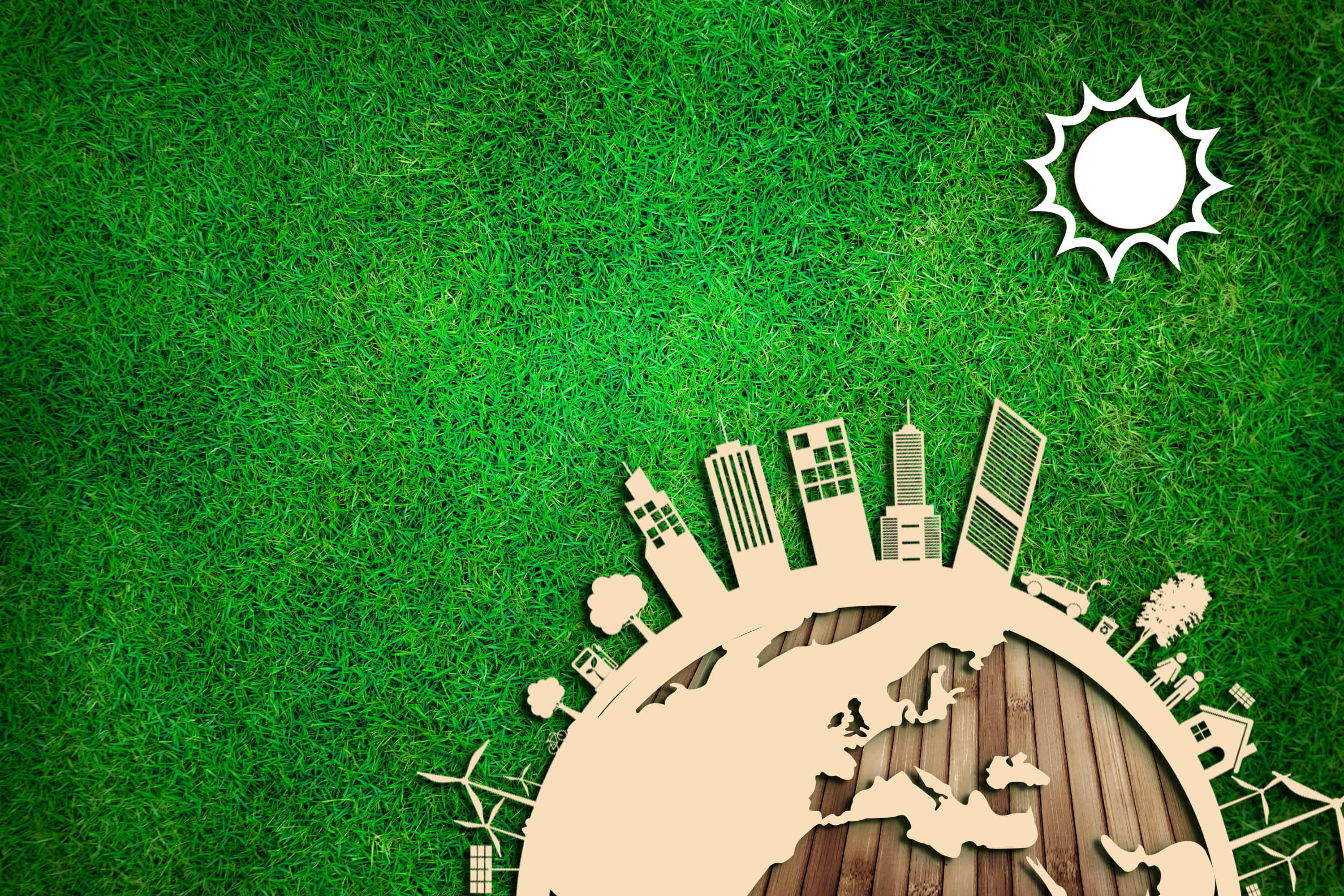 面向劳动素养
STEAM融合课程
泸县城东小学校   杜学兰
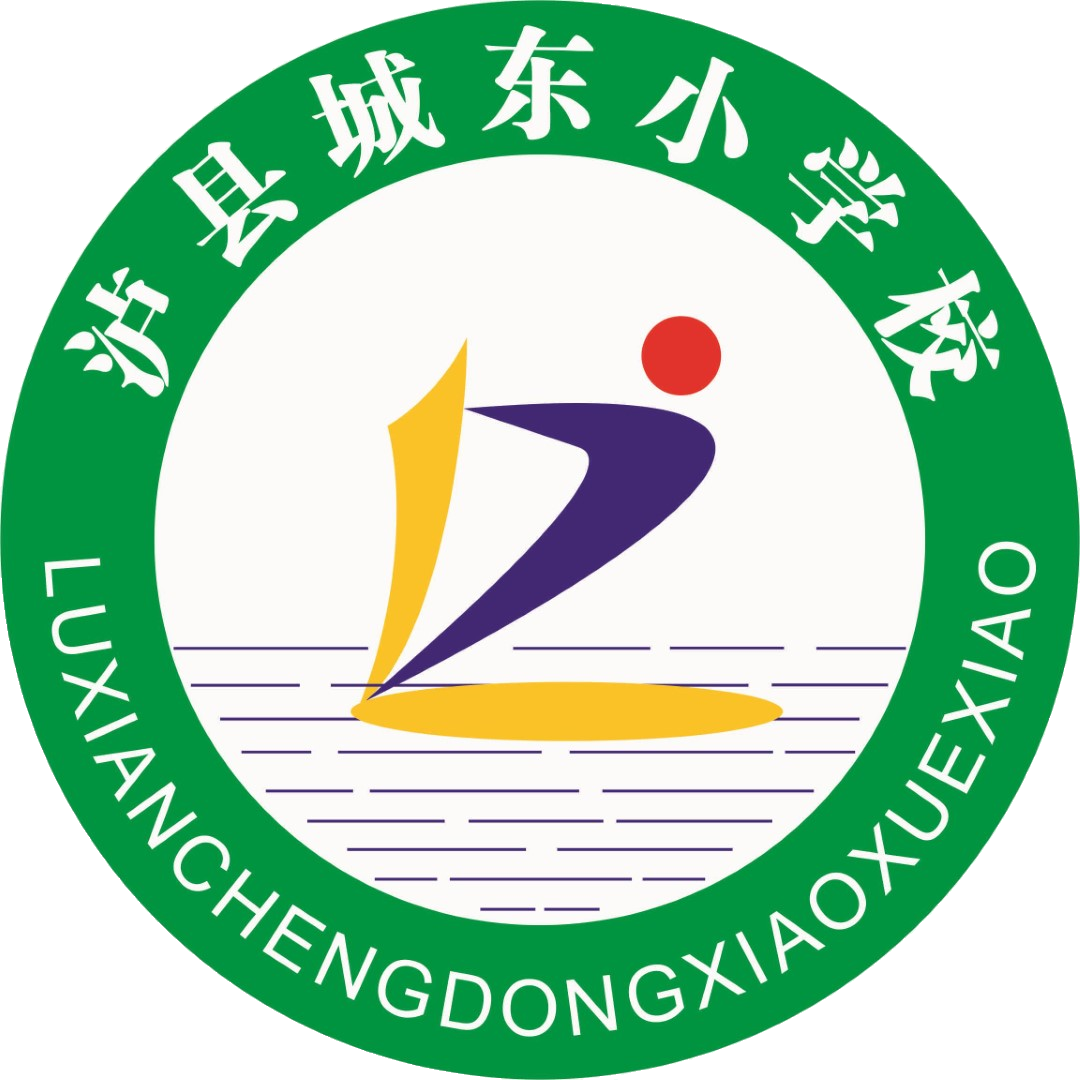 泸县城东小学校
建校：2018年                                 
占地：28000平方米 
办学规模：48个教学班
教师90人,学生1825人
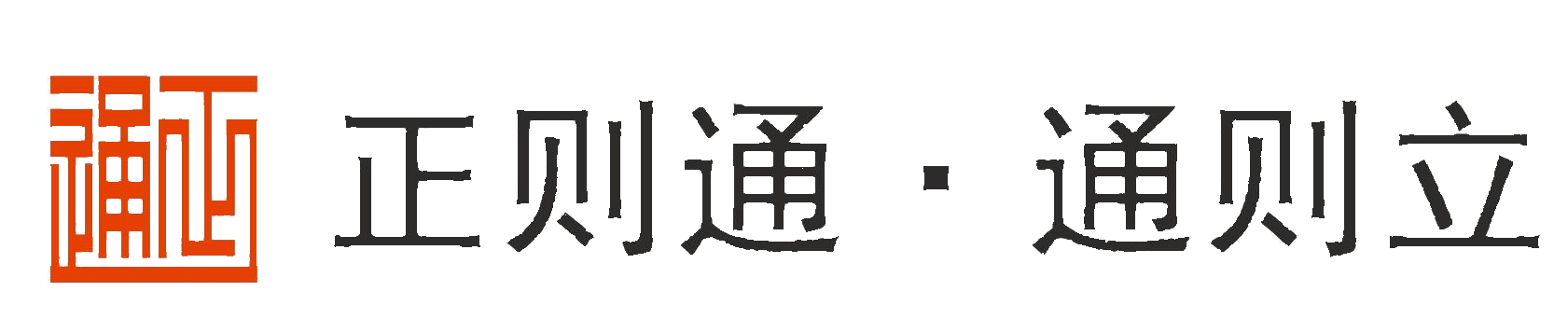 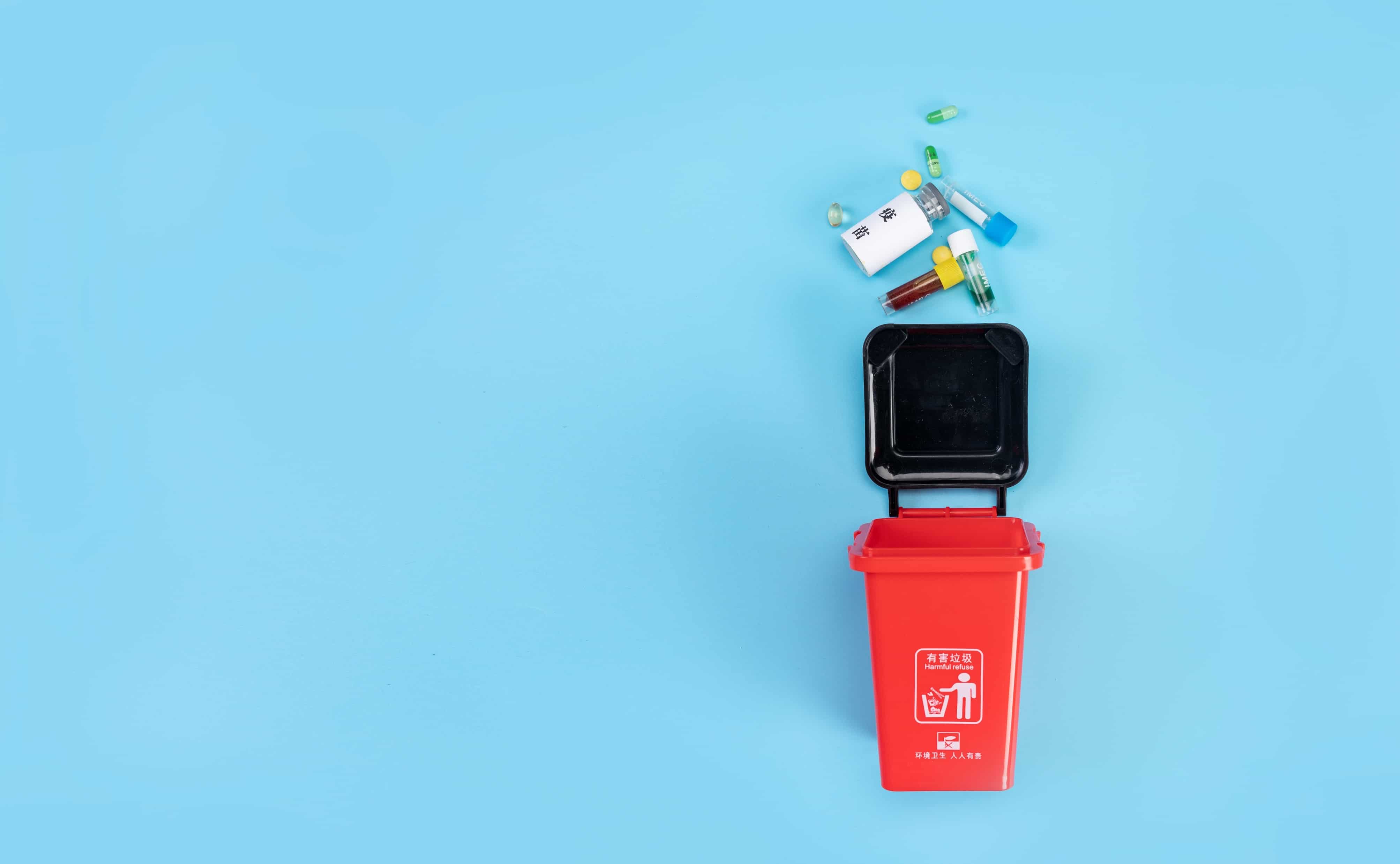 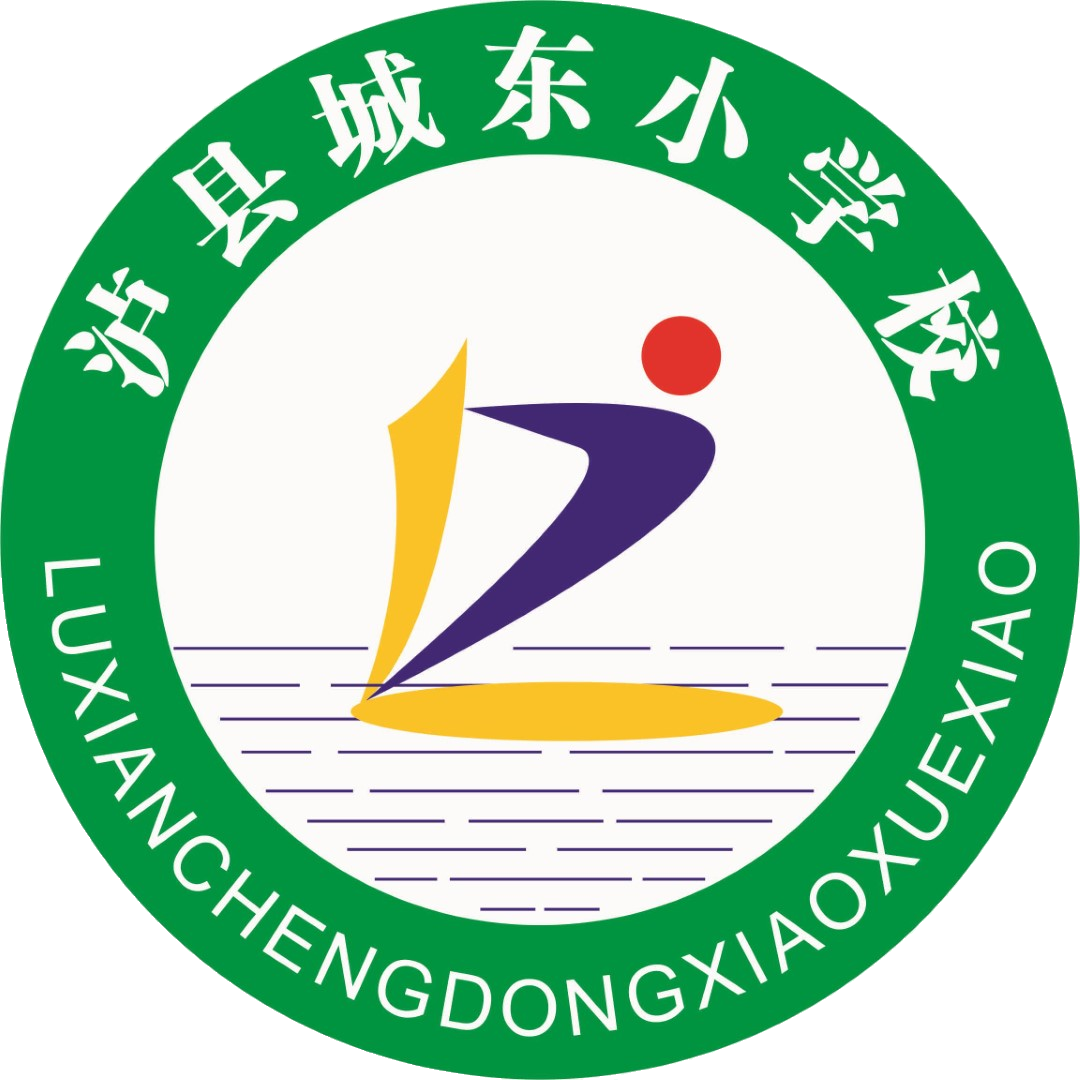 特色
城东小学劳动特色，坚持德智体美劳五育并举，以劳动为特色打造校园环境文化，开展了全系列的劳动课程开发与劳动实践研究。以现代农业水培结合学校空间将劳动教育贯穿于学习生活中；以学科融合方式渗透多学科教学中；以劳动专项课程落实劳动素养；以劳动主题活动丰富劳动形式；以全面有效的劳动评价体系检验课程品质。以劳育德、以劳增智、以劳健体、以劳益美、以劳促创新，促进学生的全面发展。
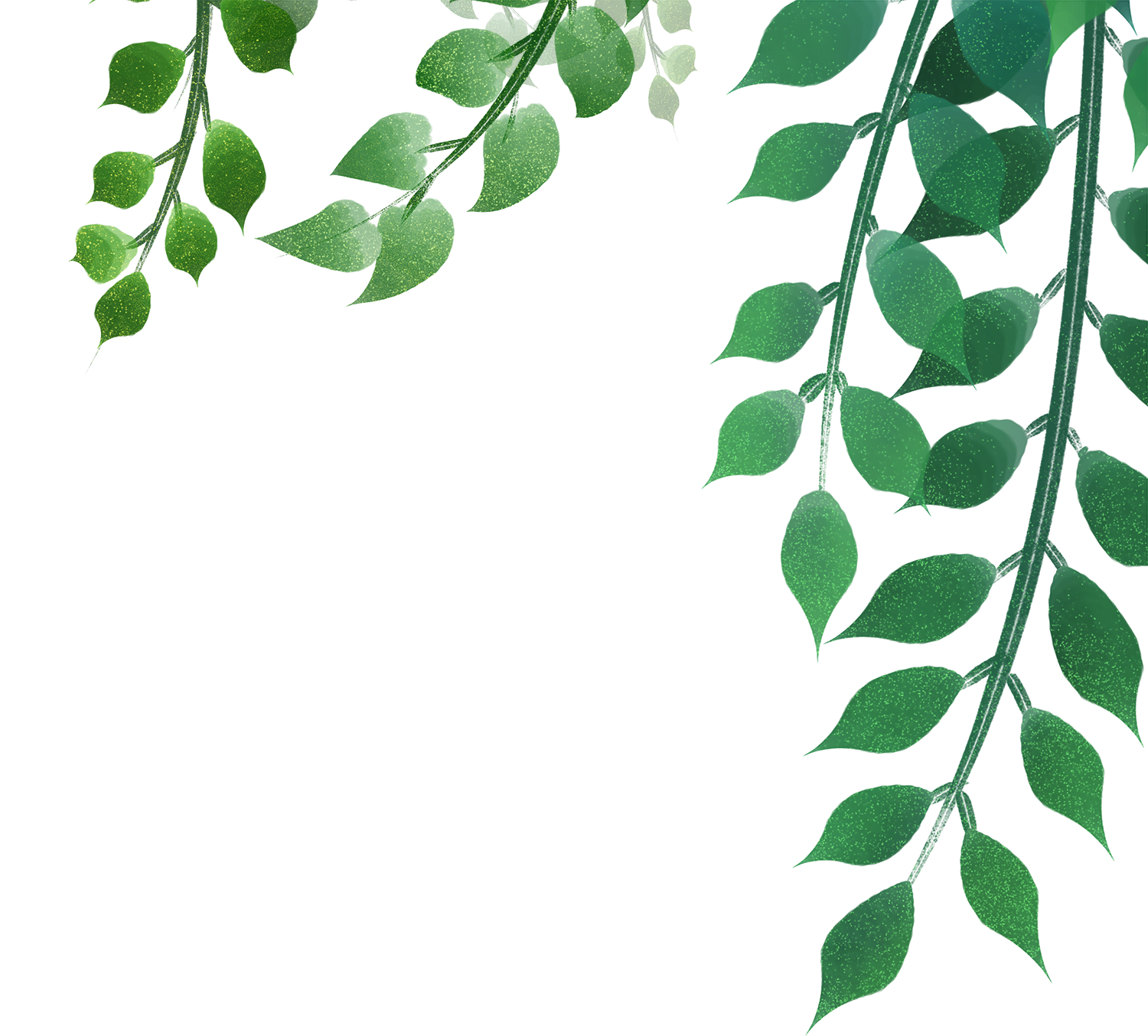 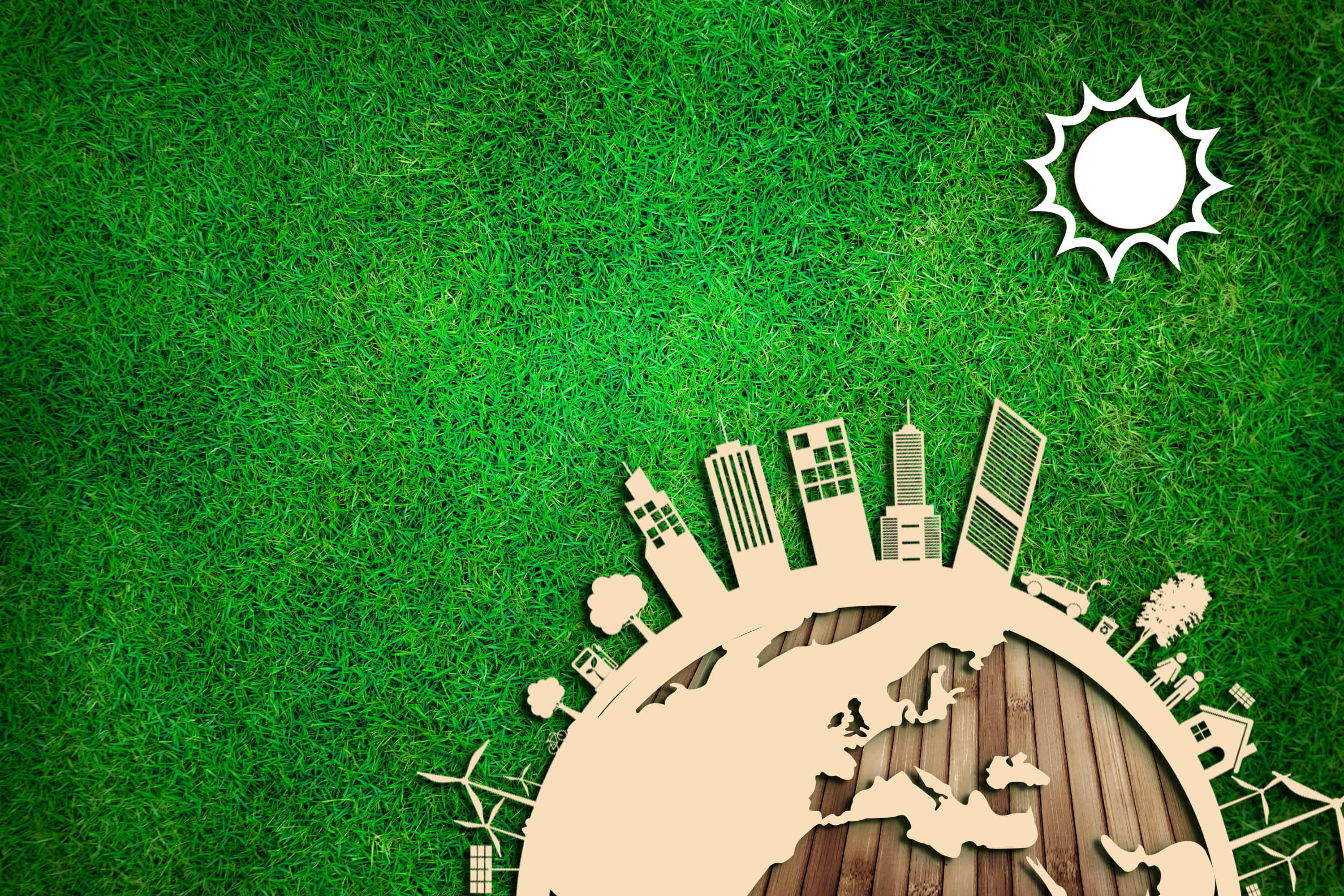 目录
劳动STEAM课程的缘起
劳动STEAM课程的体系架构
CONTENTS
劳动STEAM课程的实践探索
劳动STEAM课程的实效
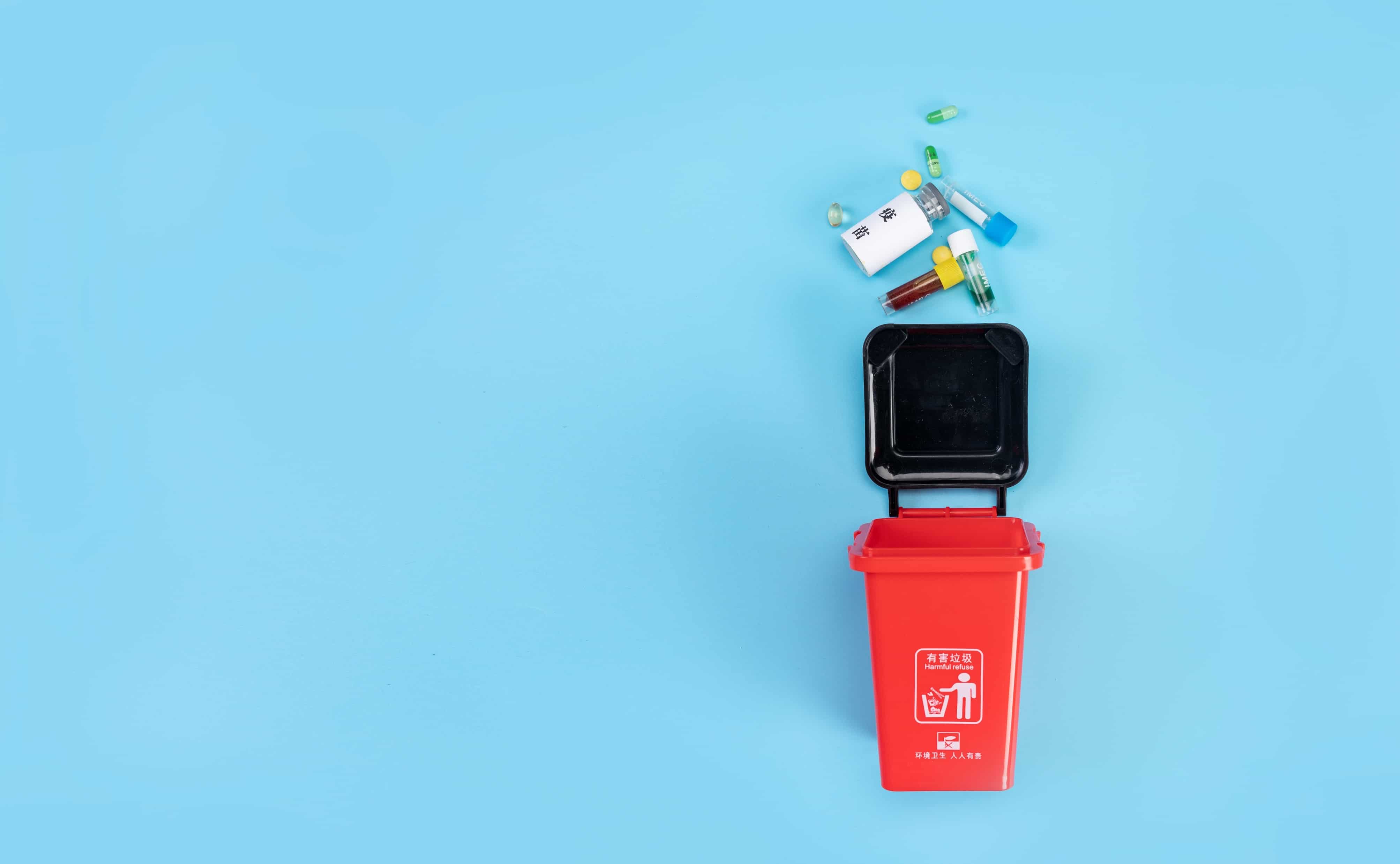 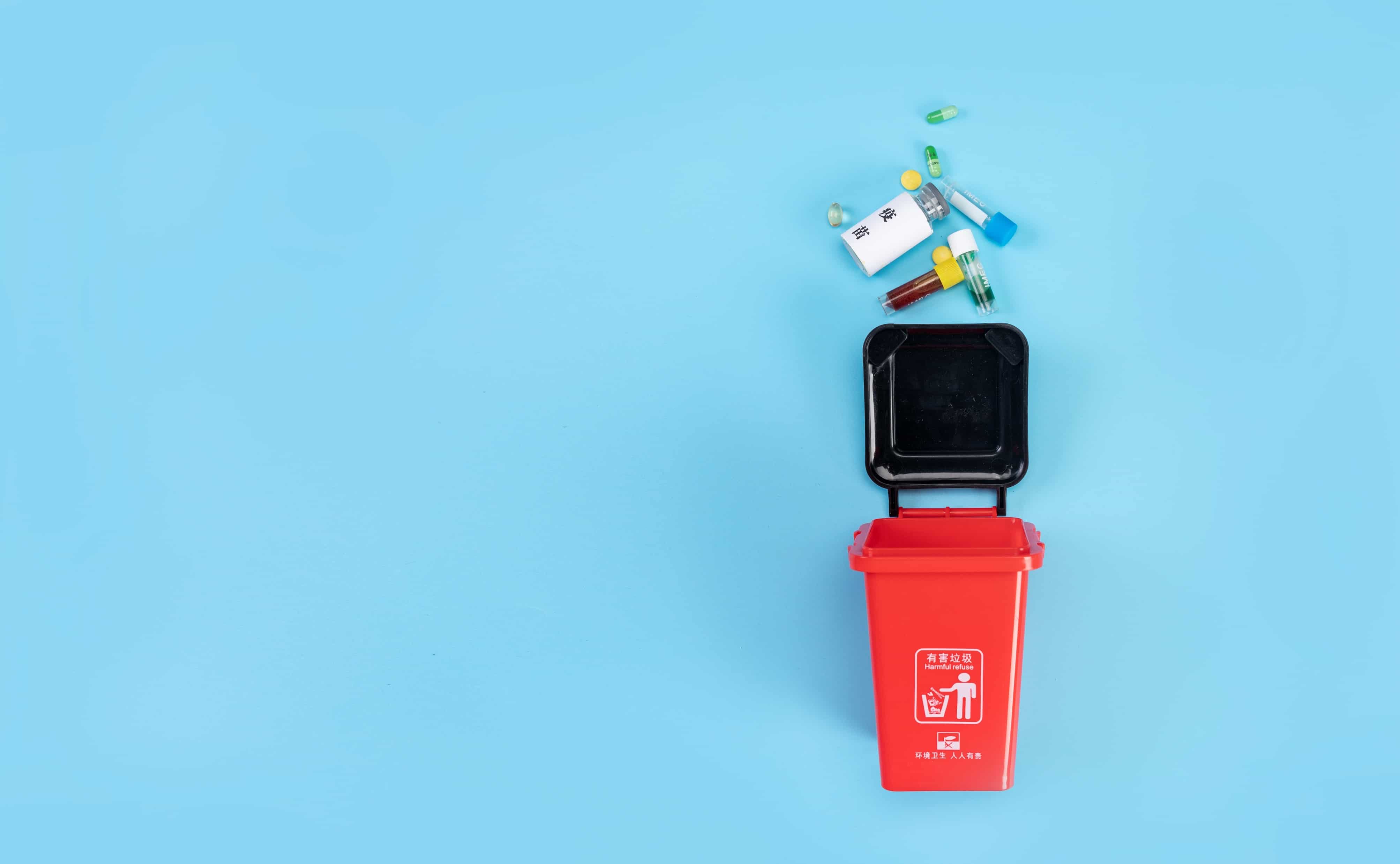 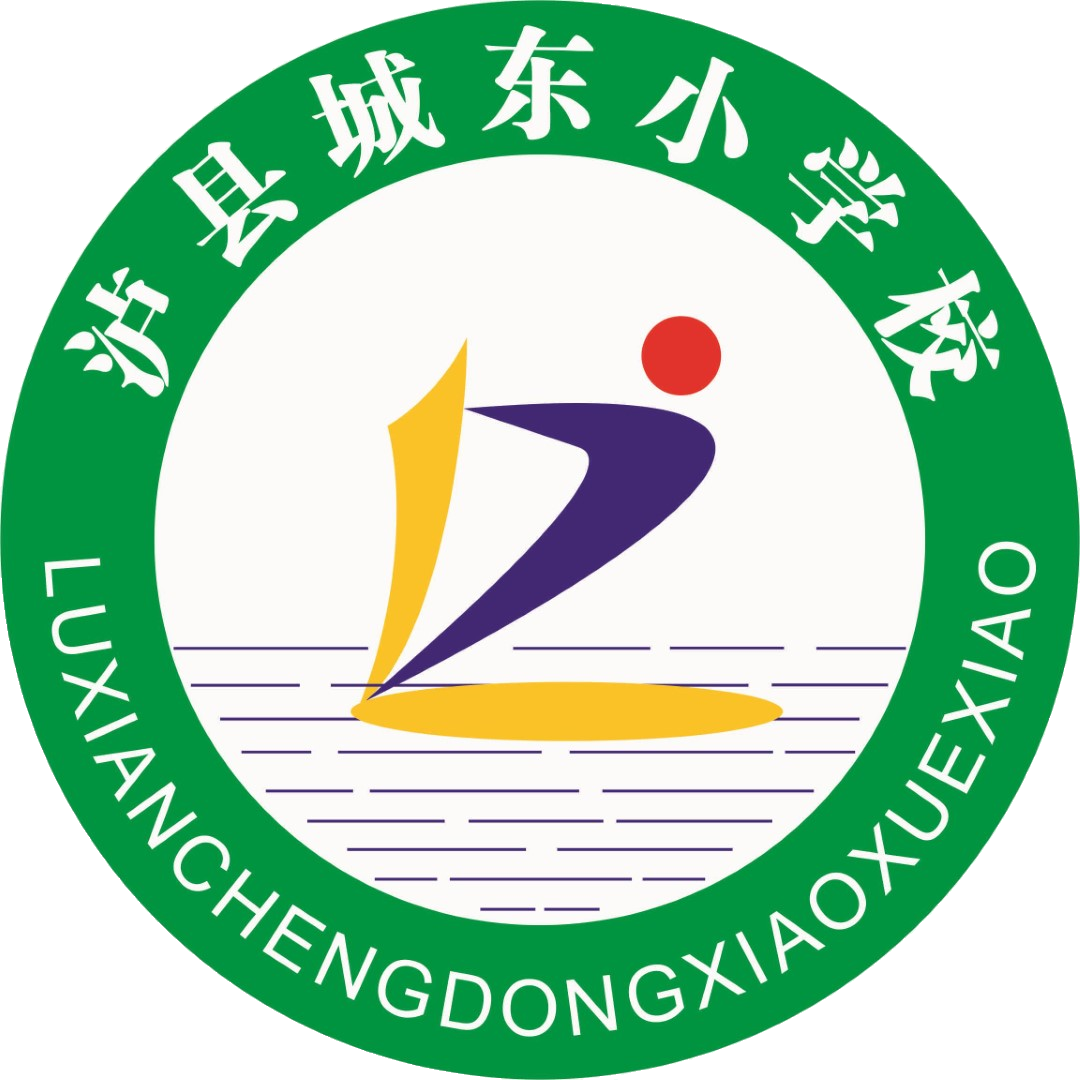 PART ONE
劳动STEAM课程缘起
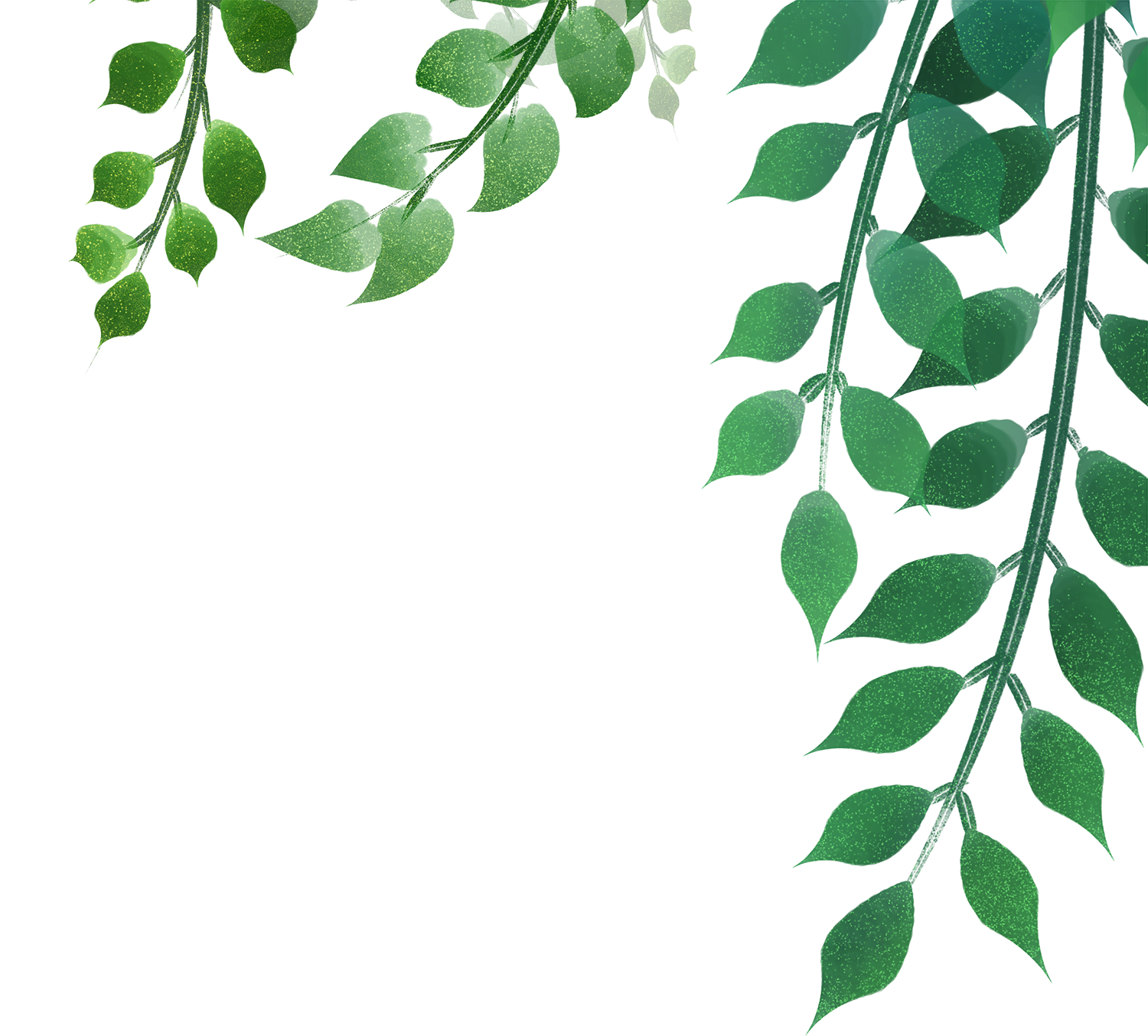 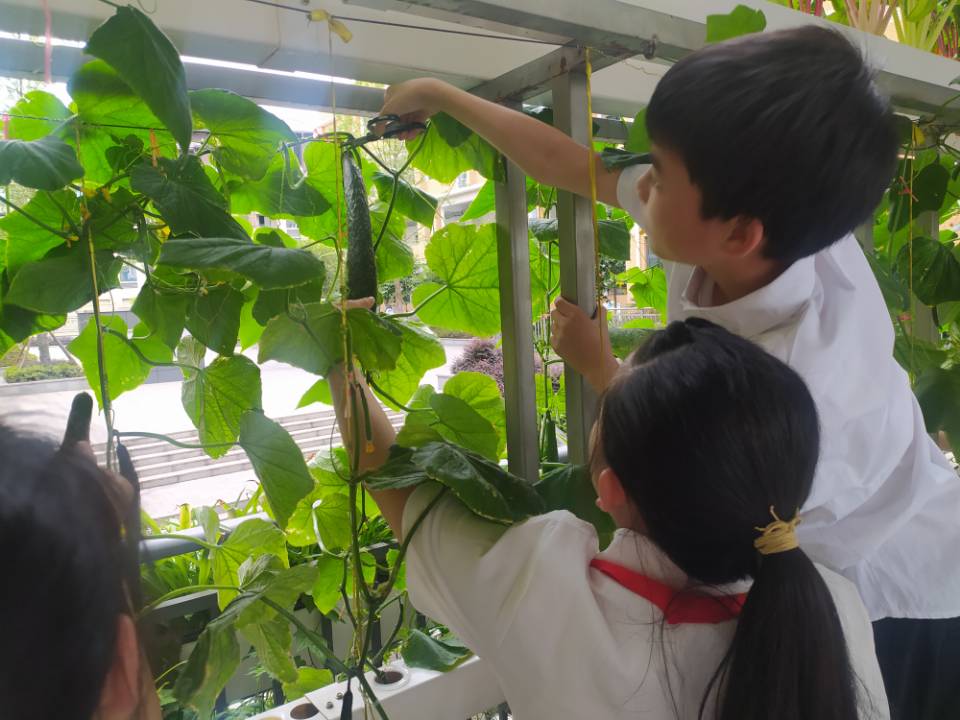 四方融合
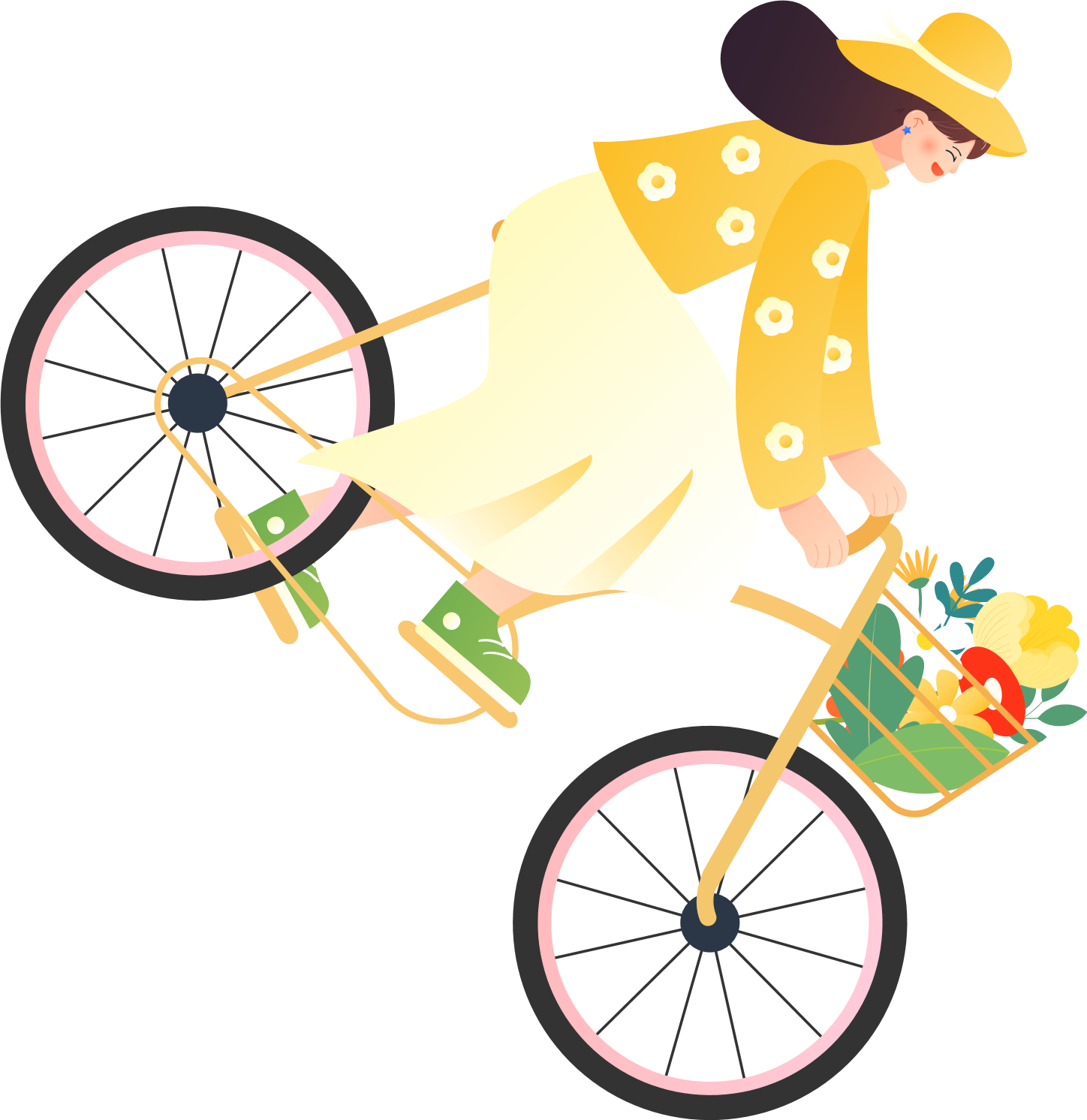 融合时代需求
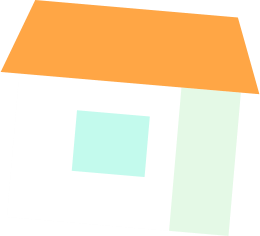 融合学校特色
融合学生实际
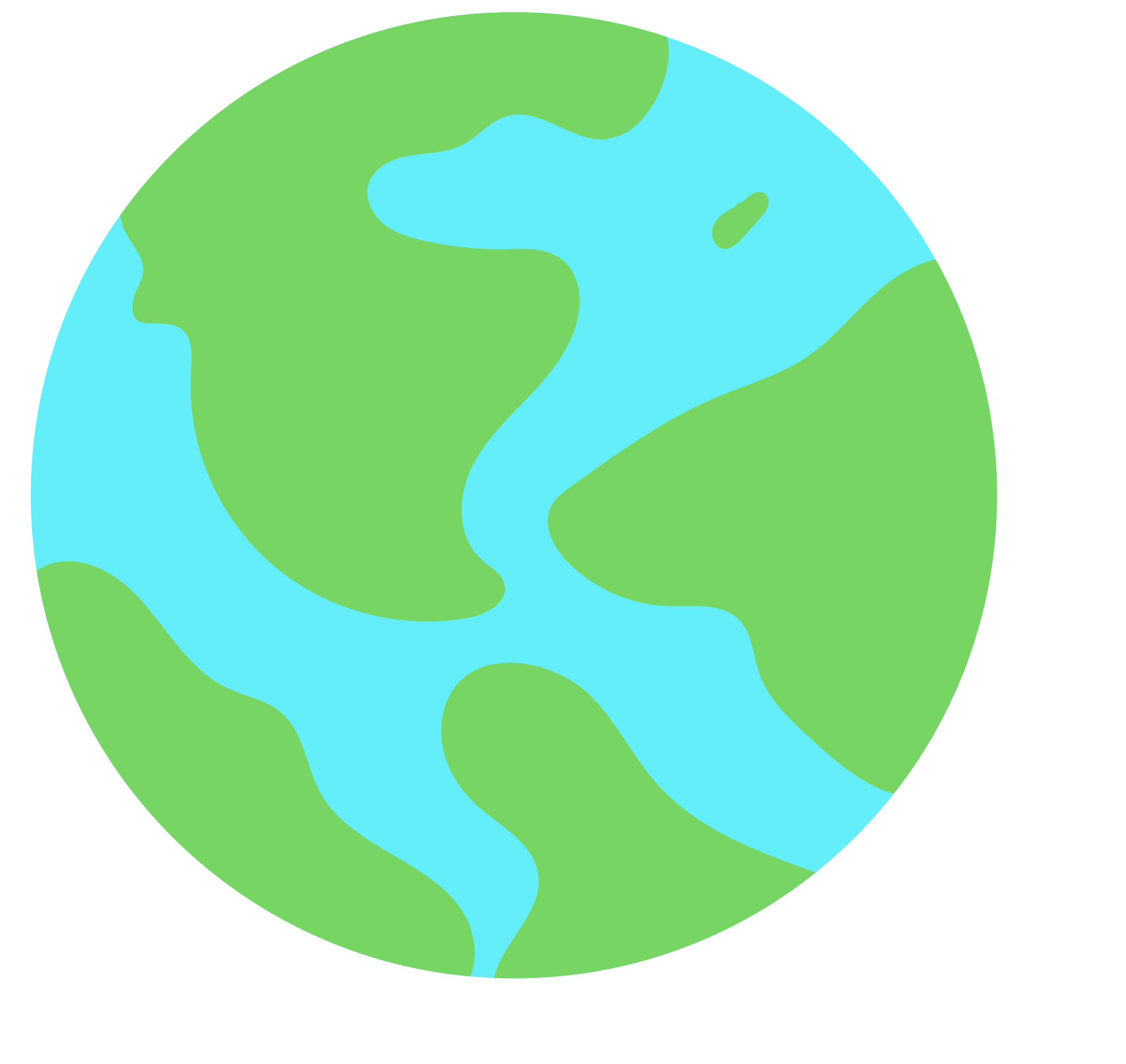 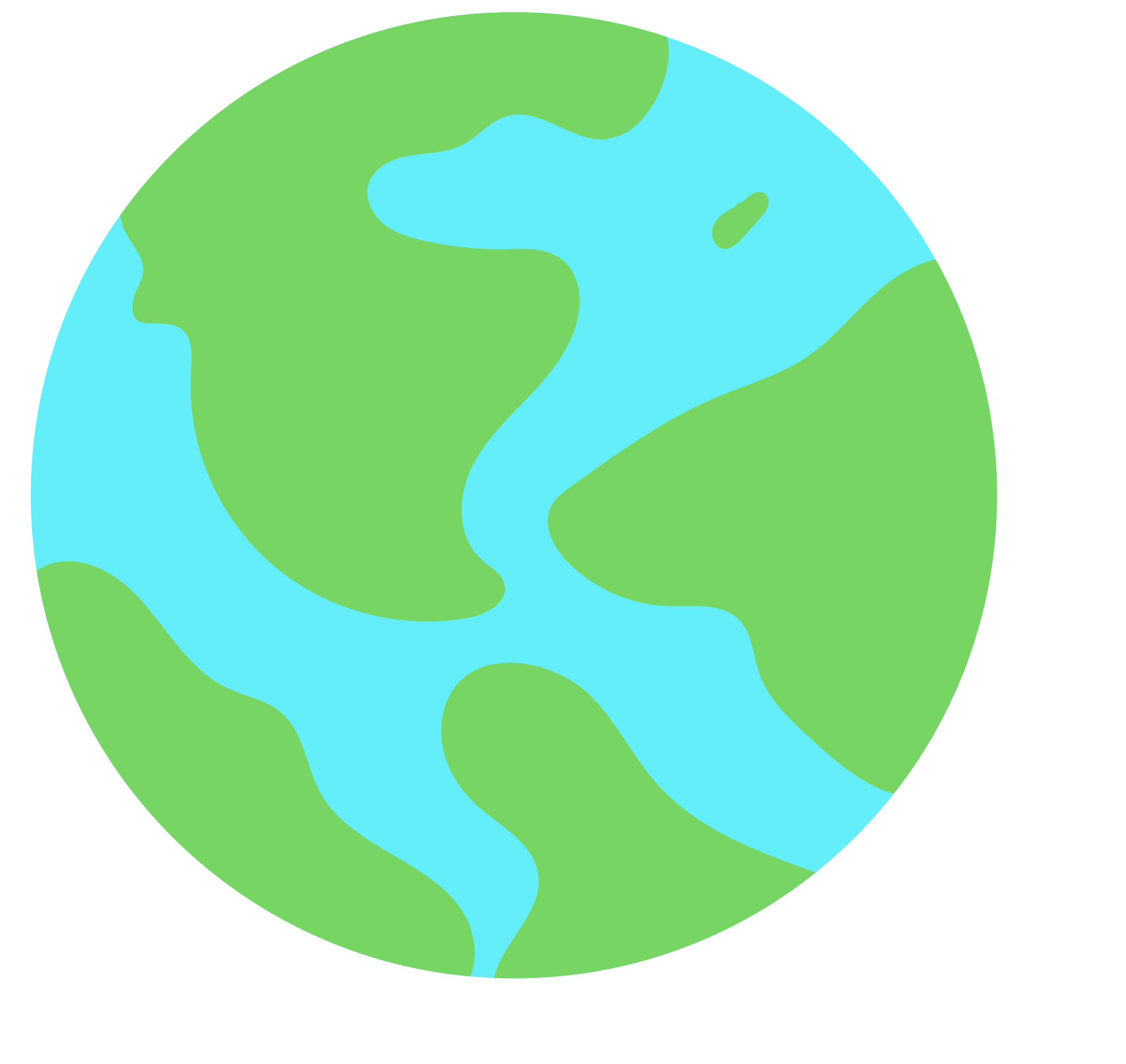 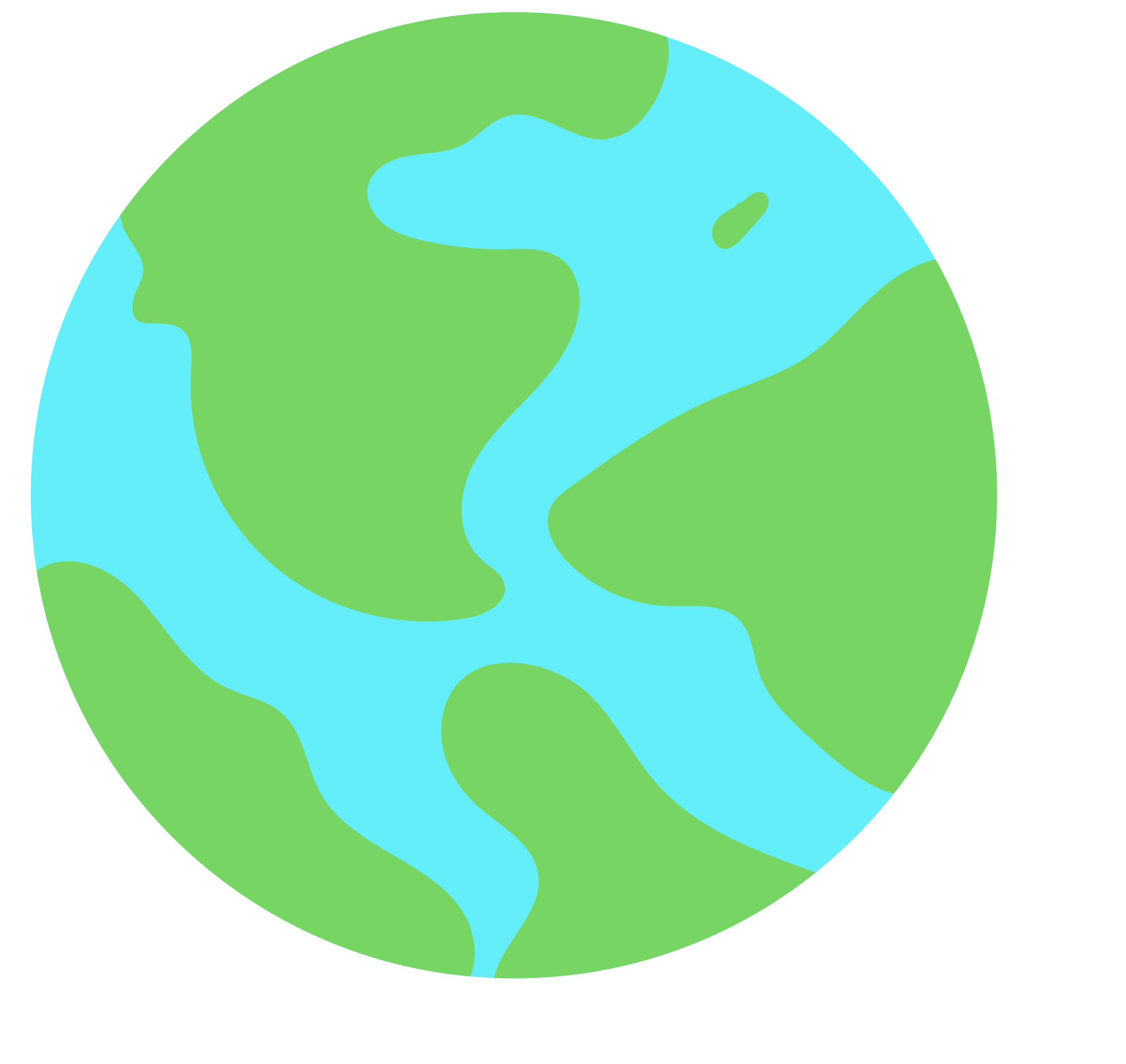 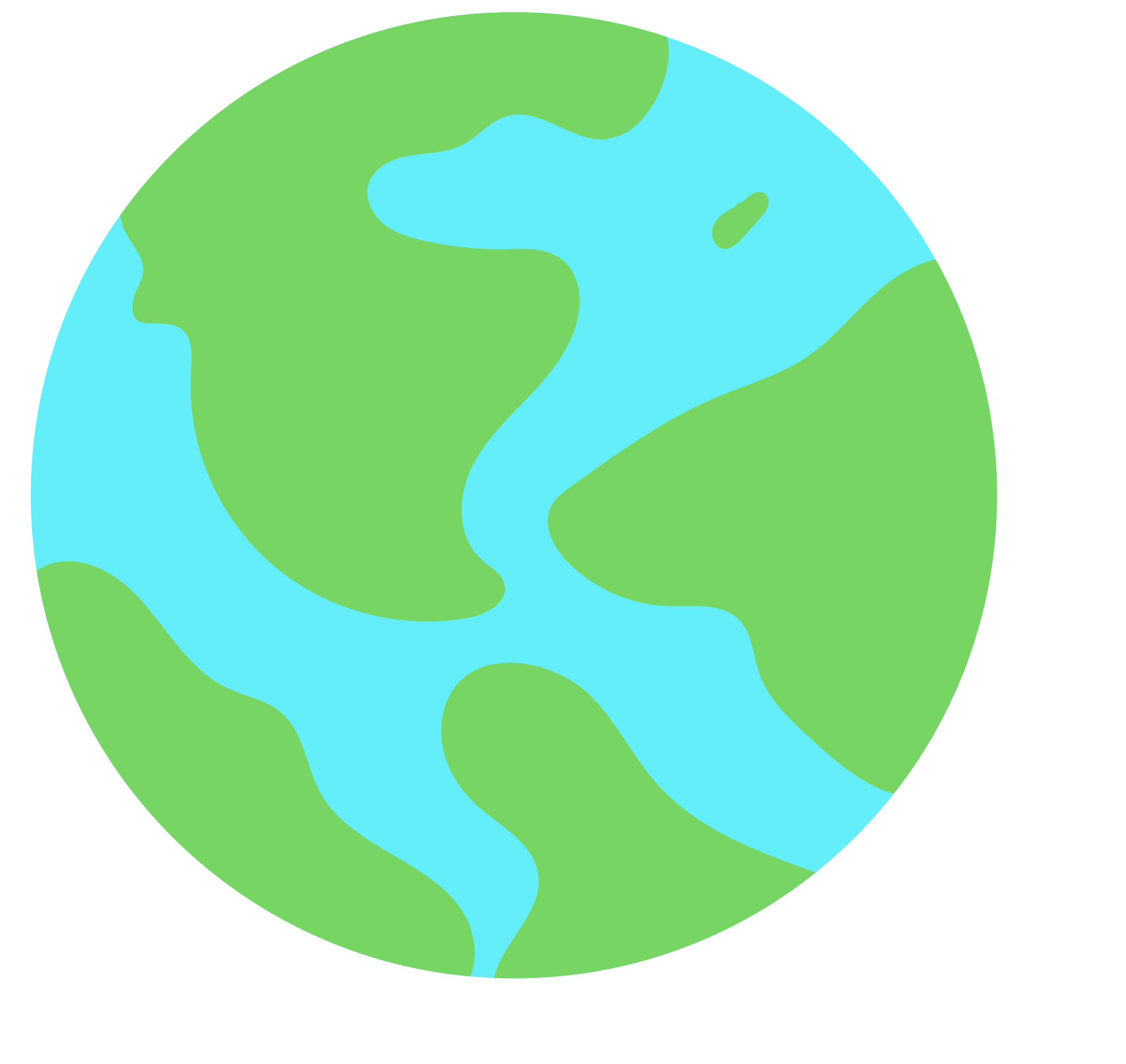 融合育人场地
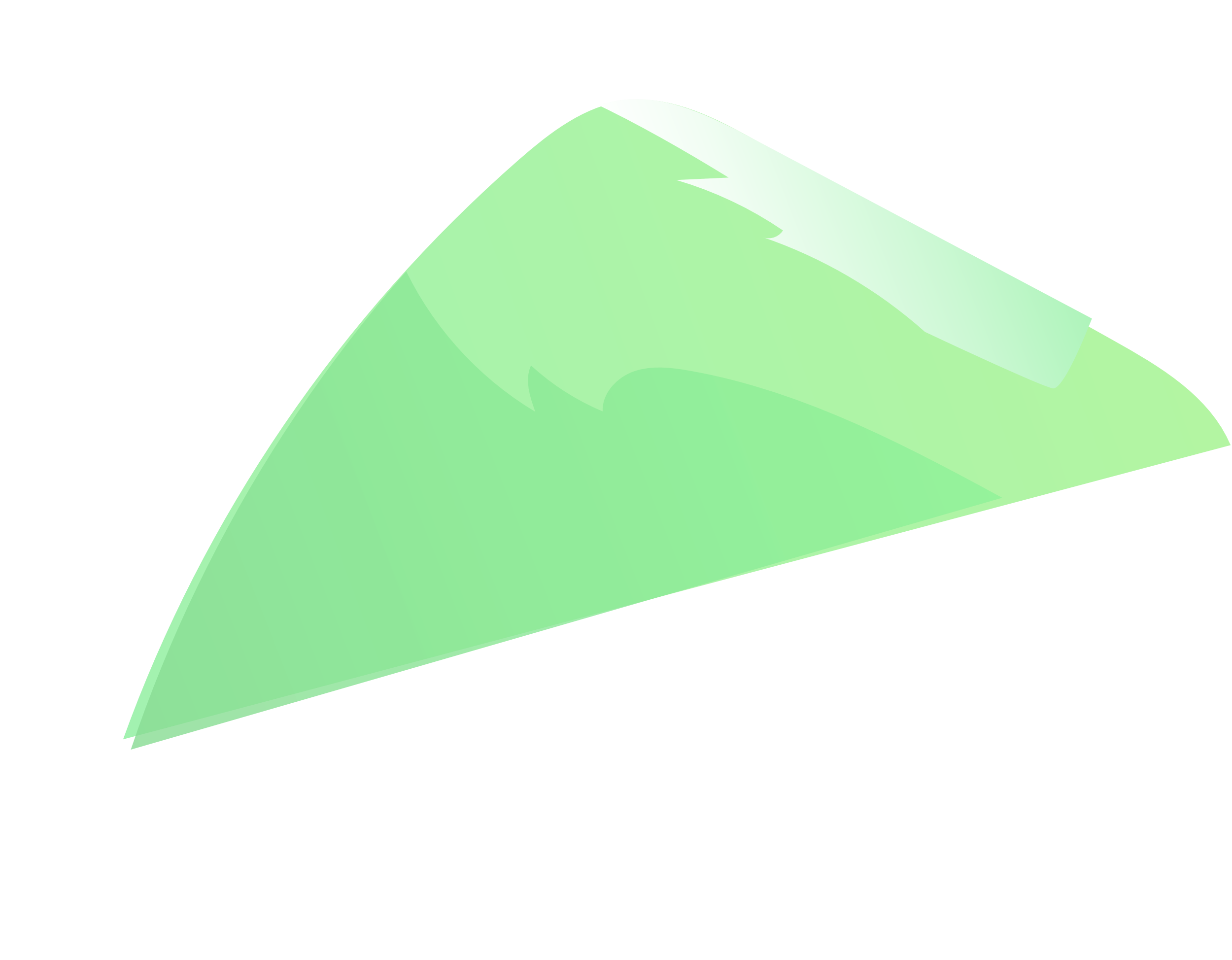 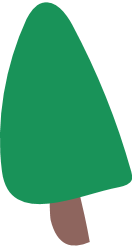 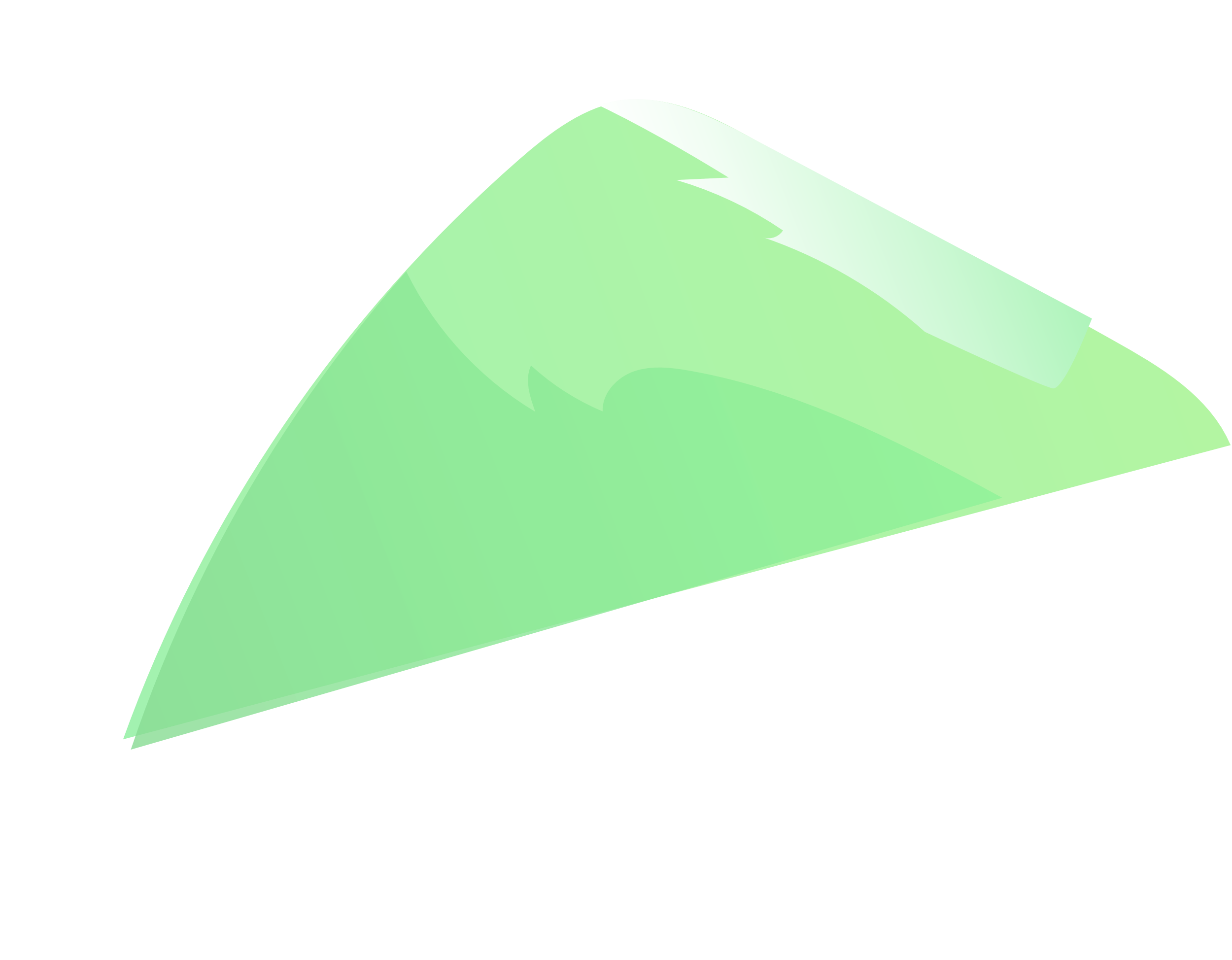 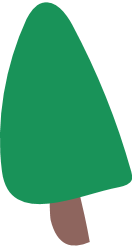 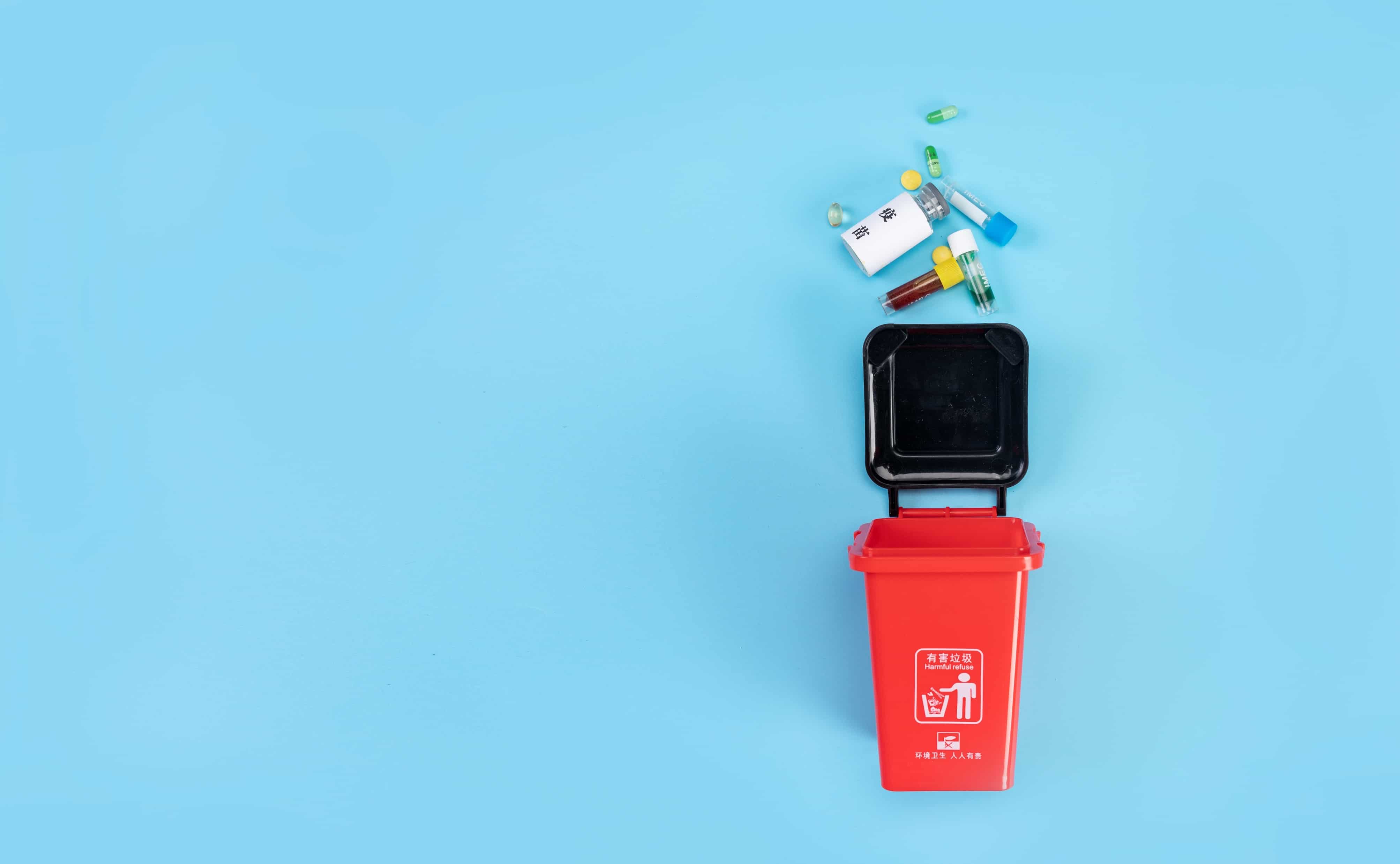 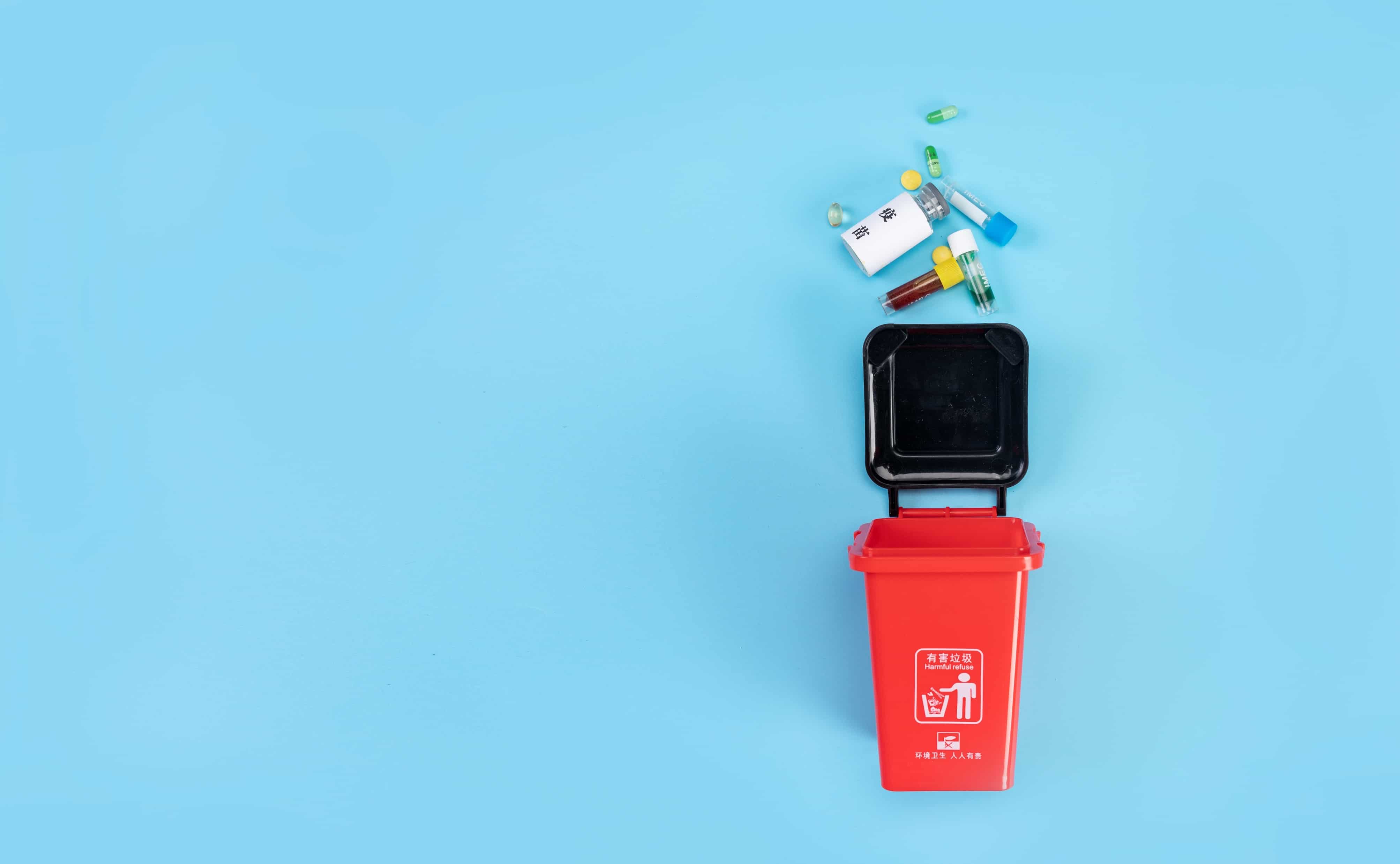 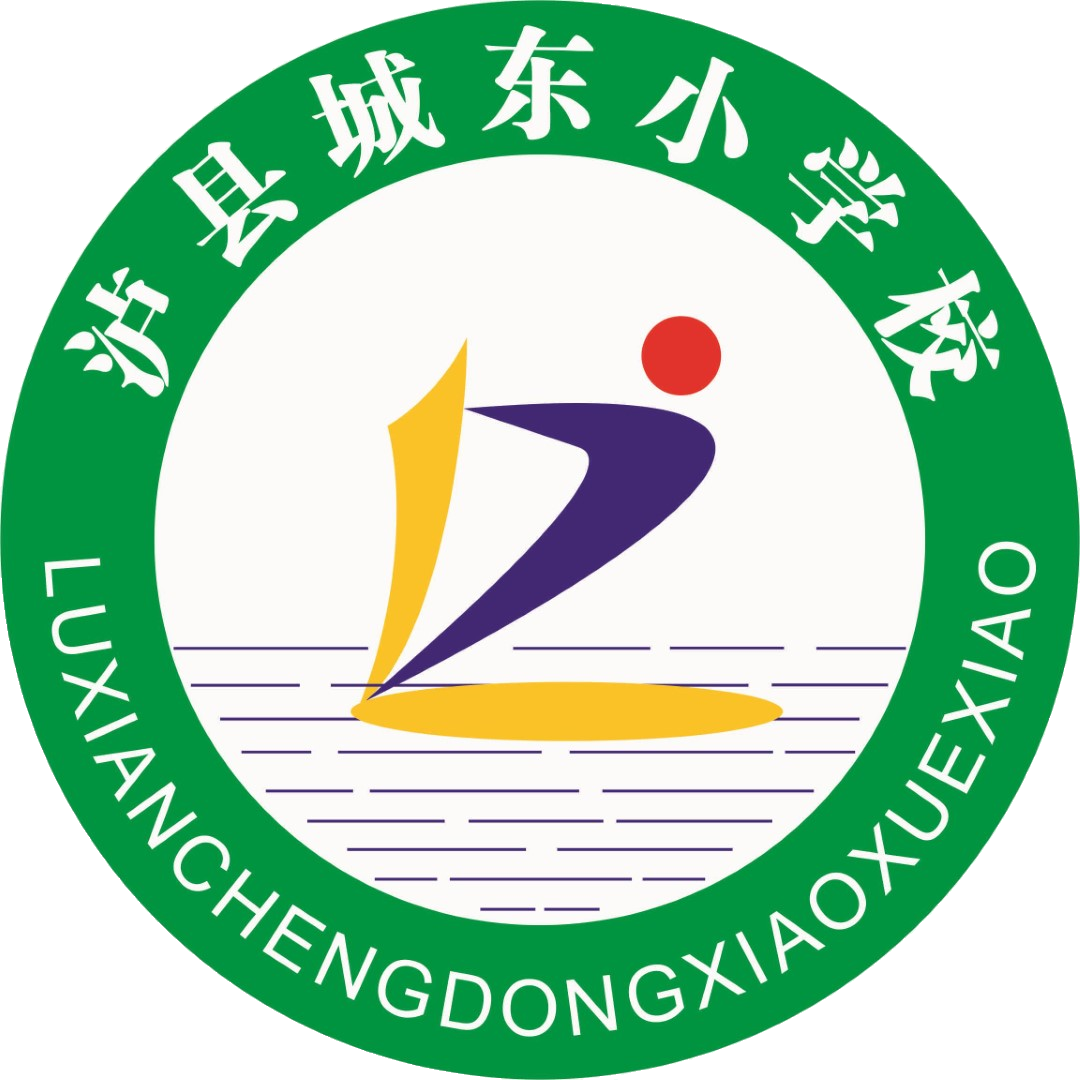 PART TWO
劳动STEAM课程
体系架构
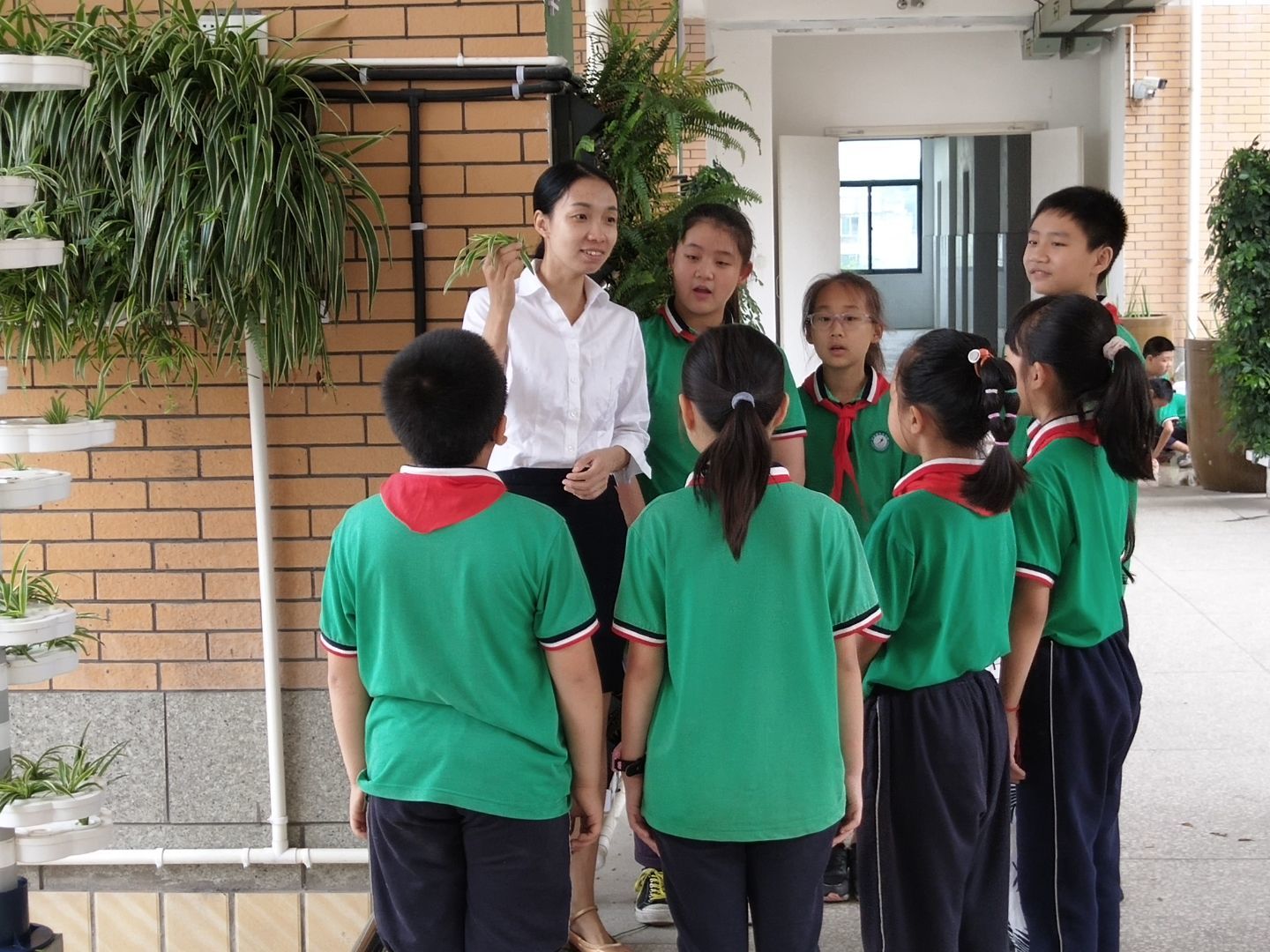 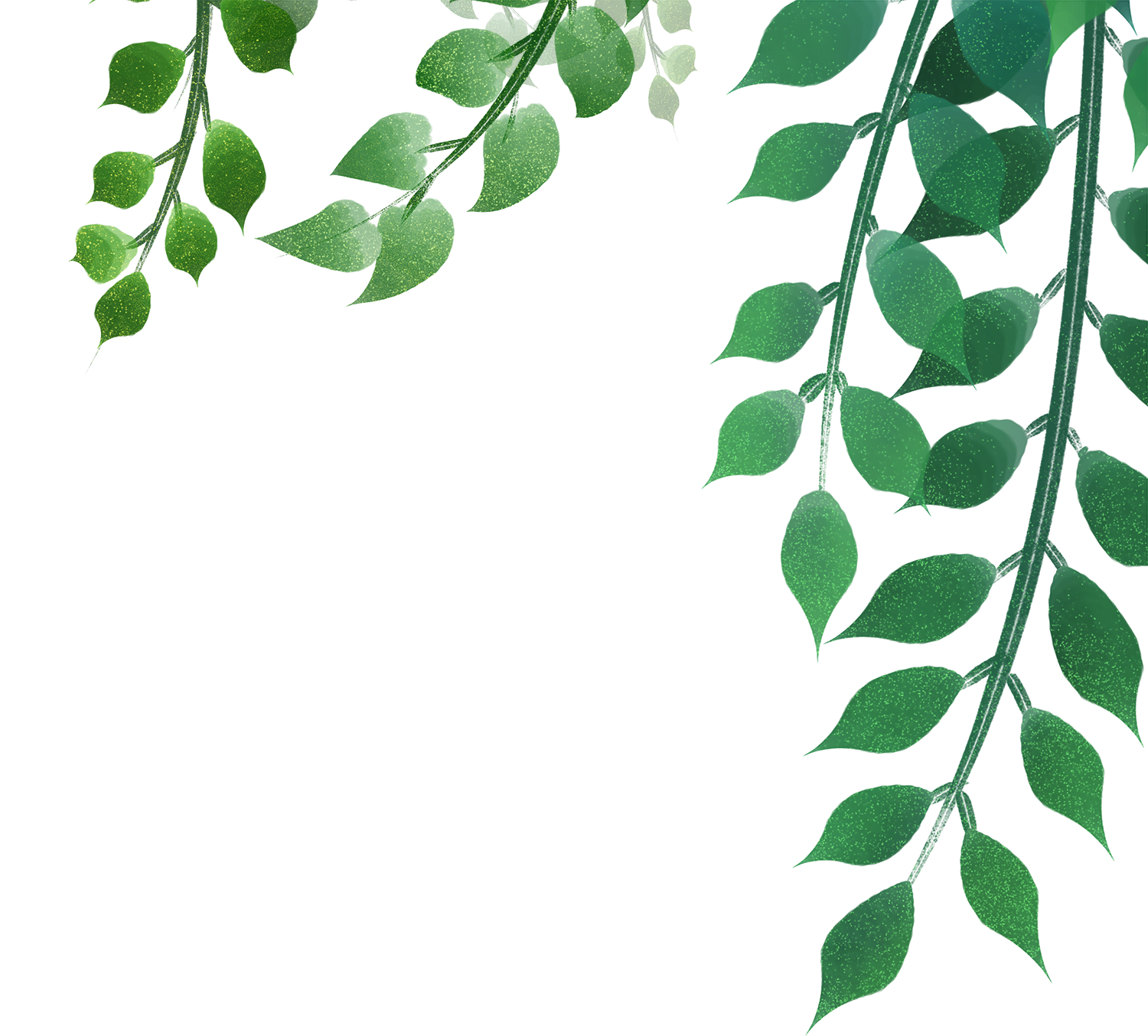 六大素养目标
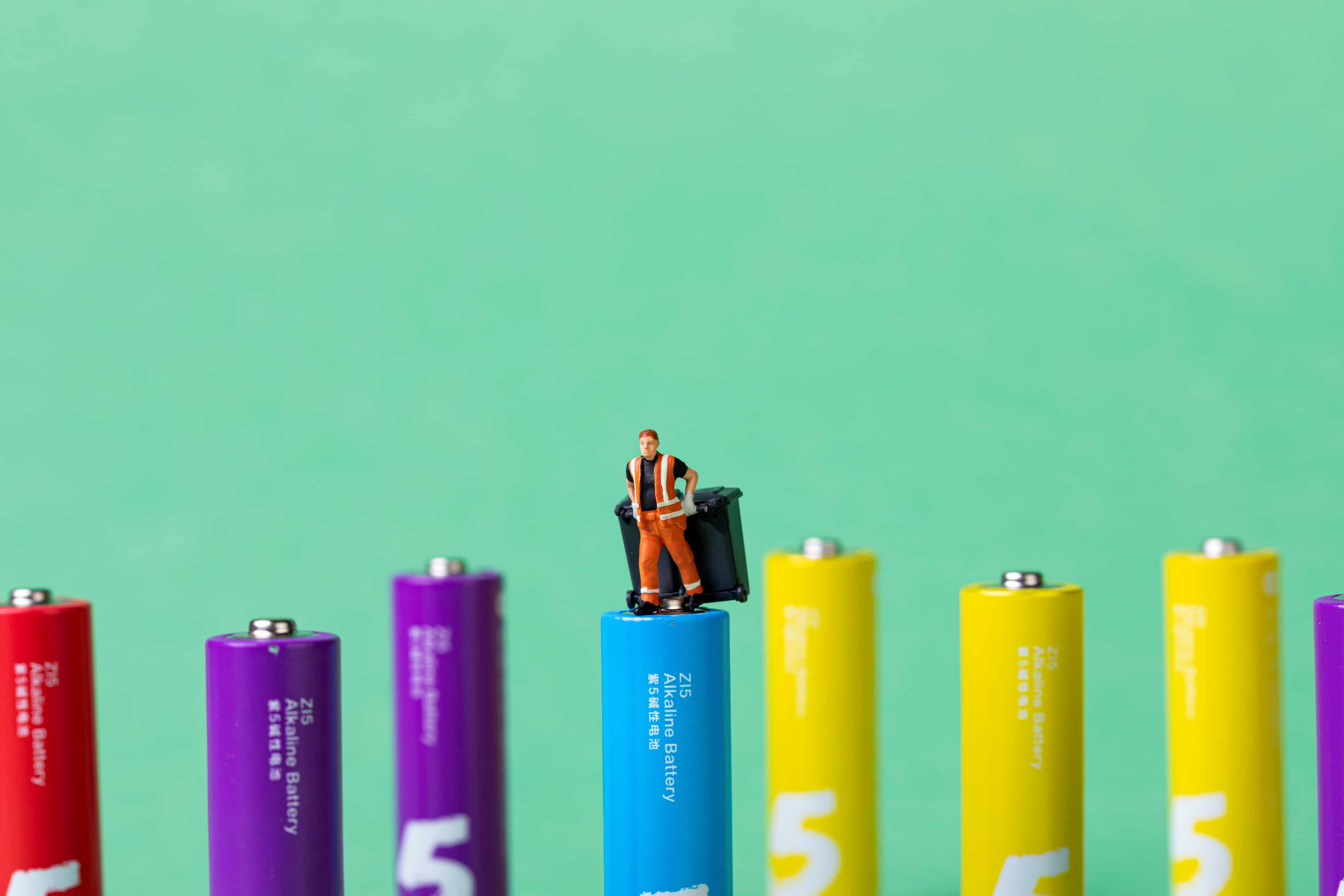 劳动技能与品格：认识劳动工具，了解劳动知识，学习简单的生产劳动和家务劳动技能，培养良好的劳动习惯，锻炼勤劳、坚毅的劳动品格。
文化传承与理解：通过参与体验农耕、美食、节气等传统文化活动，继承和弘扬中华优秀传统文化，同时结合本土历史文化，增强文化感悟。
审美鉴赏与创造：在日常劳动生活中，发现蕴含在大自然和生活中不同的美，感受大千世界多样的美，培养审美情趣，学会创造美。
思维发展与审辨：在劳动生活实践和问题探究中，获得思维能力发展和品质的提升，学会用审辨的眼光看待客观世界。
人际沟通与合作：在小组合作、同伴合作中，互帮互助，学会团结、协作、交流等合作技能，培养合作意识和团队精神。
实践能力与创新：在各类学习活动中，经历操作、实验、探究、创作等过程，发现、分析和解决问题，体验和感受生活，培养实践能力和创新精神。
STEAM融合课程
科学
Science
技术
Technology
数学
Mathematics
工程
Enginneering
艺术
Arts
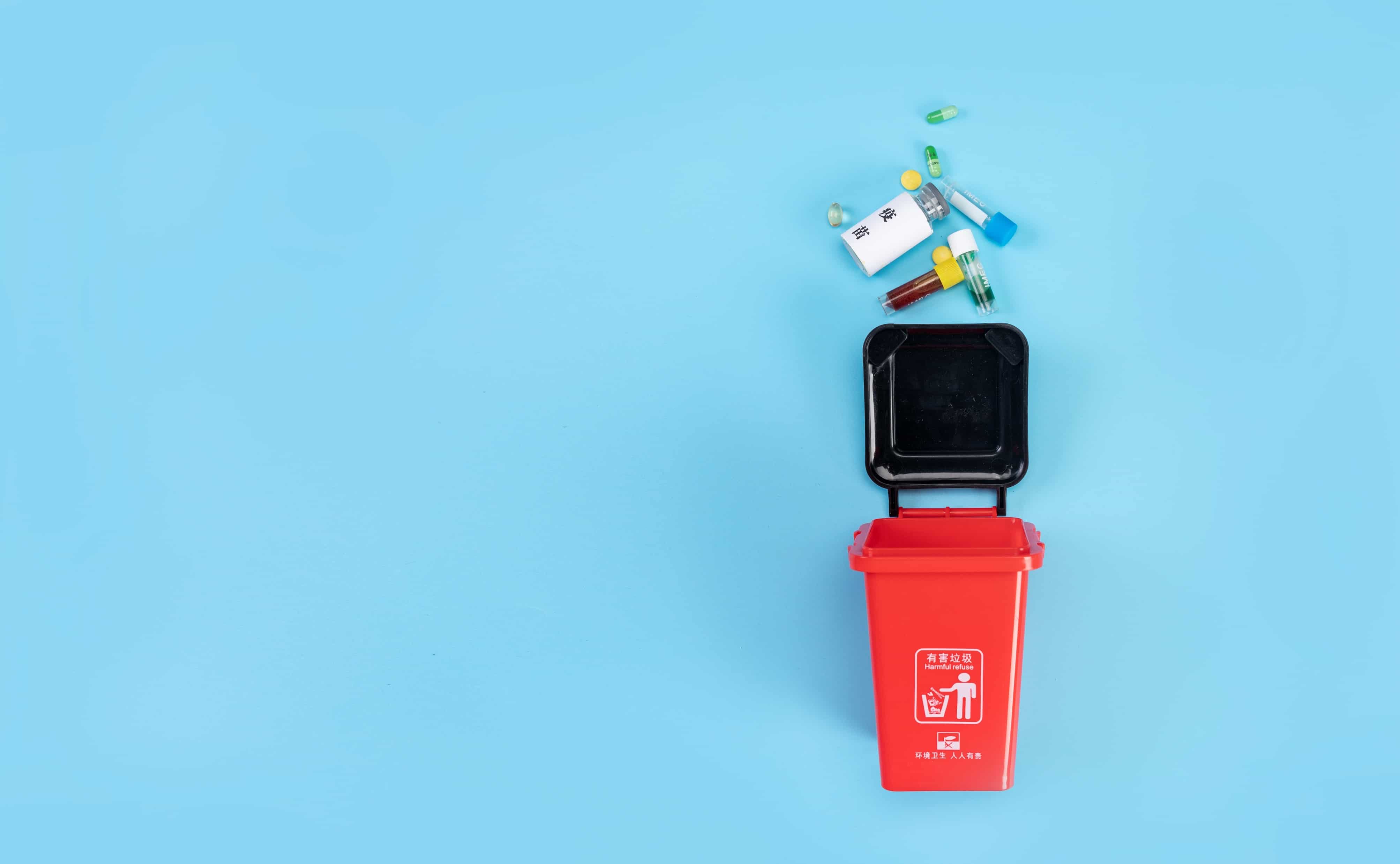 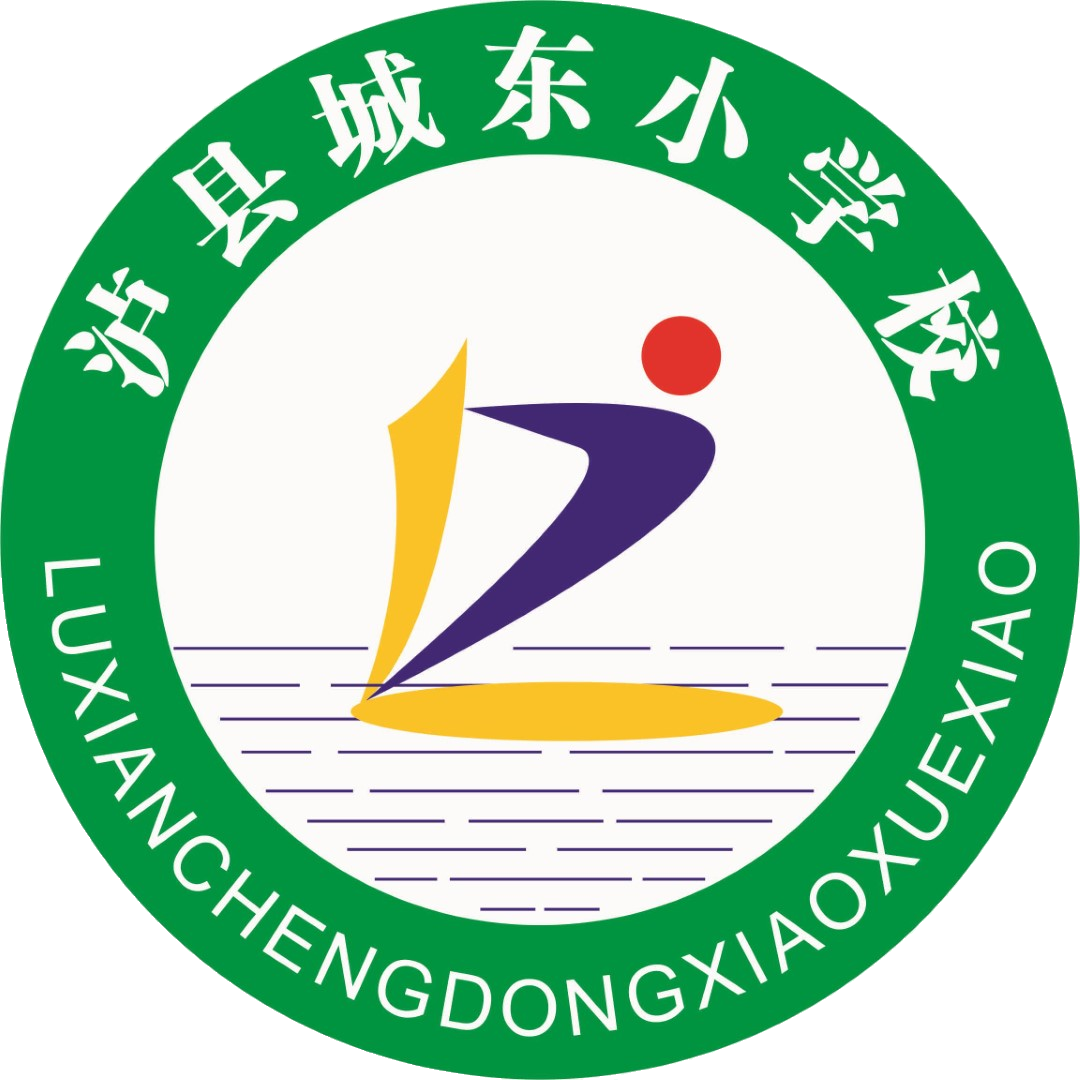 PART THREE
劳动STEAM课程实践探索
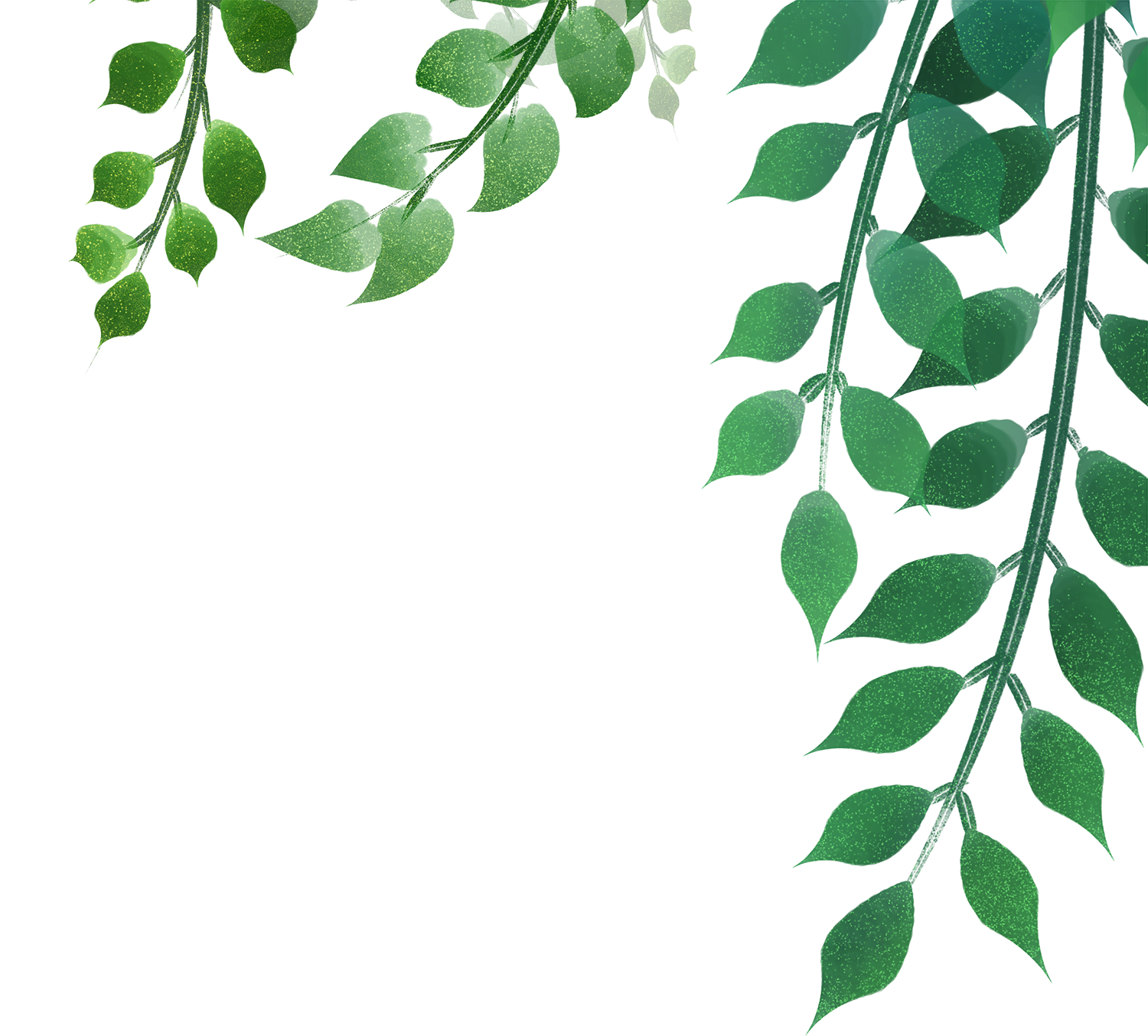 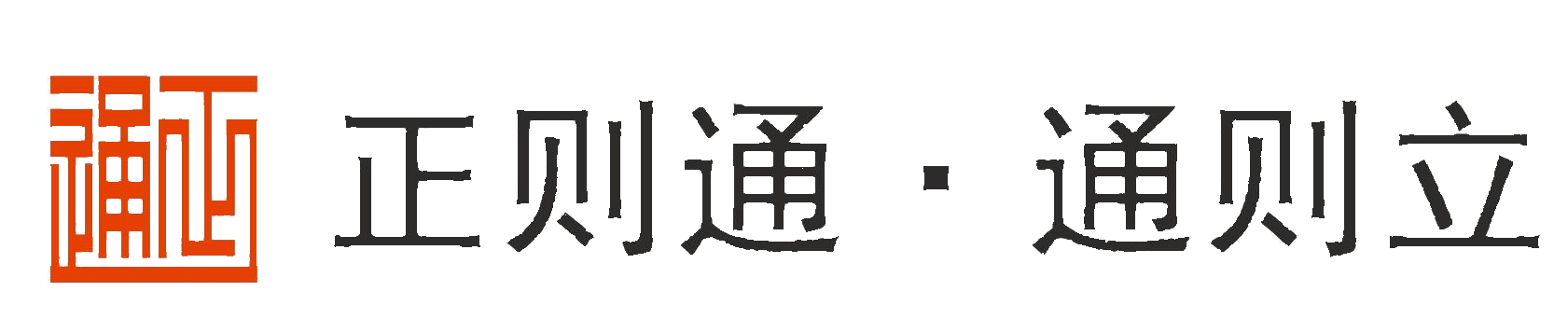 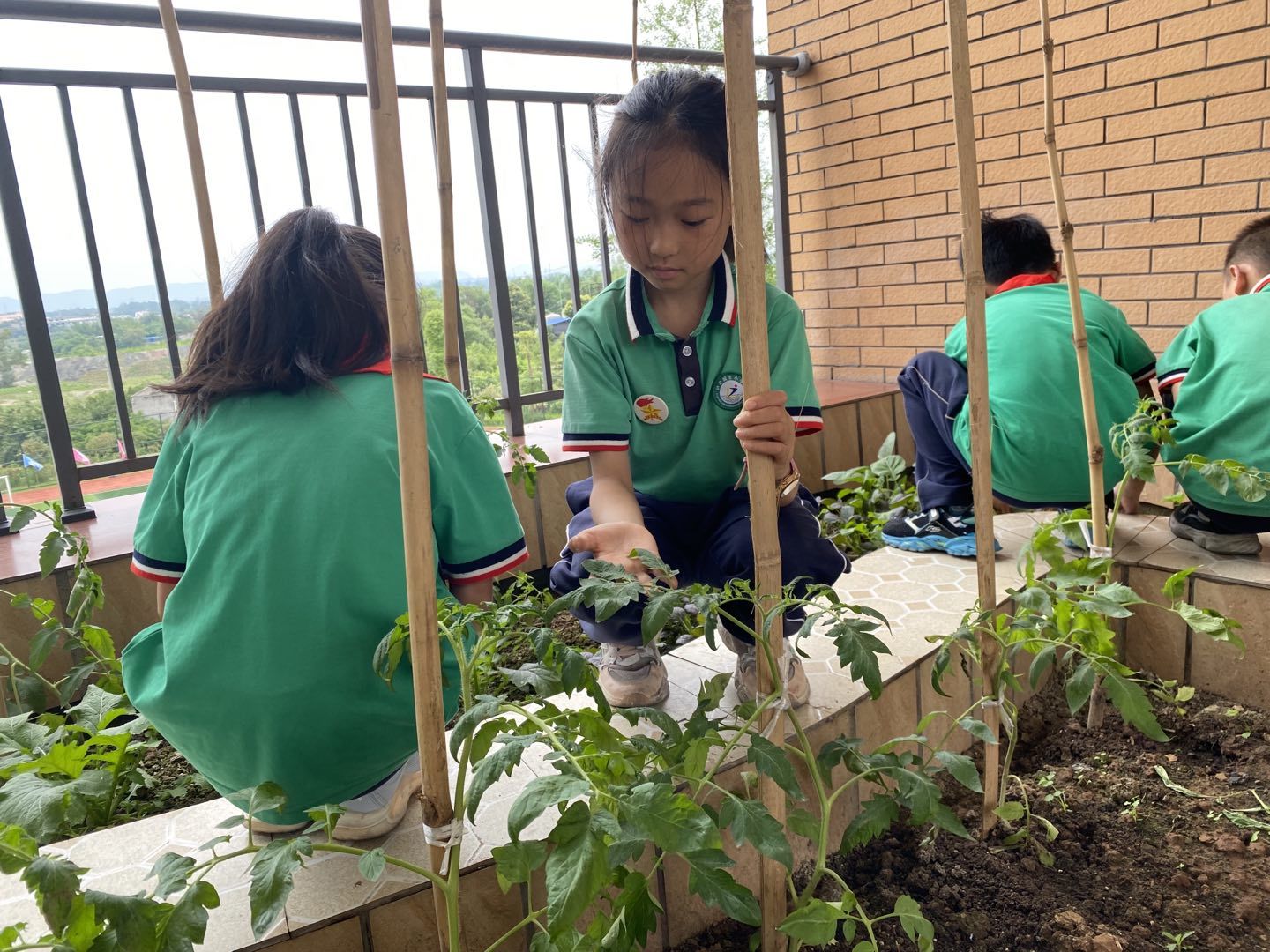 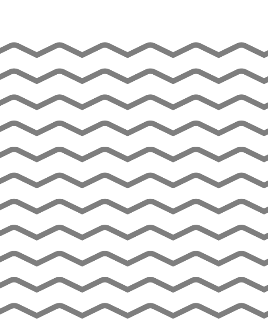 劳动场域
1.校内水培劳动基地
2.校内两用种植缸
3.专用劳动教室
 4.校外劳动基地
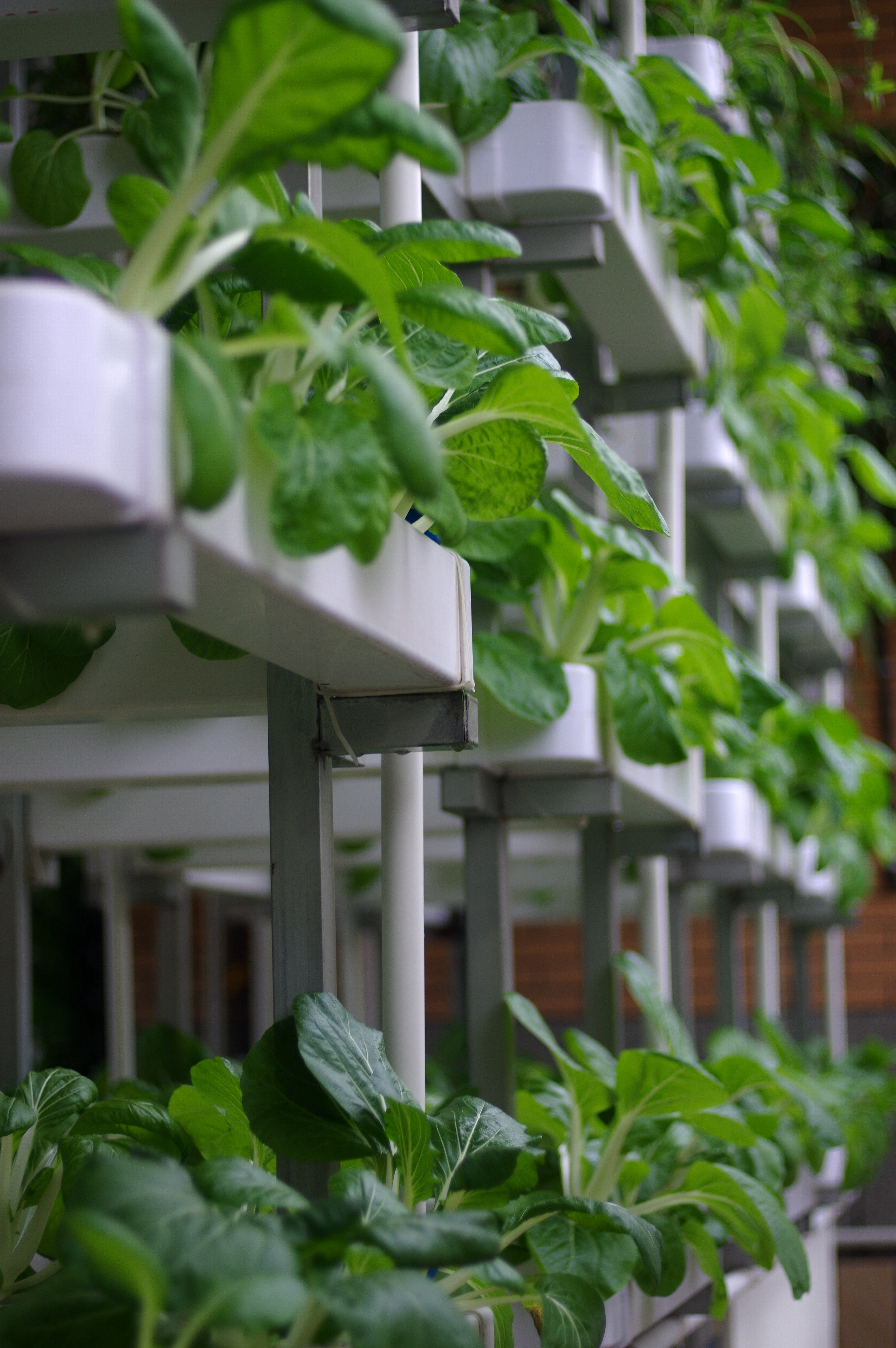 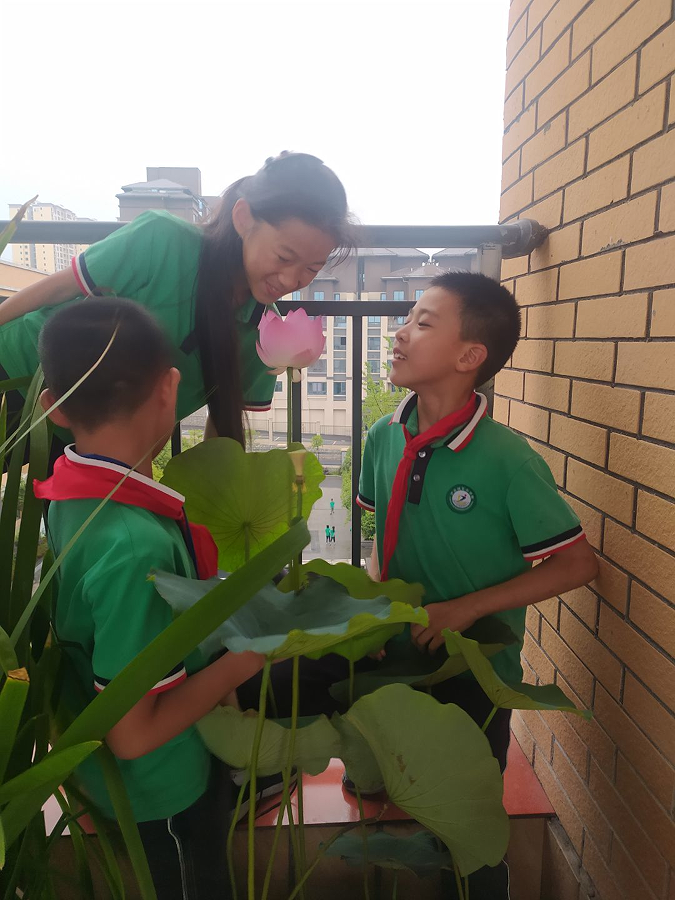 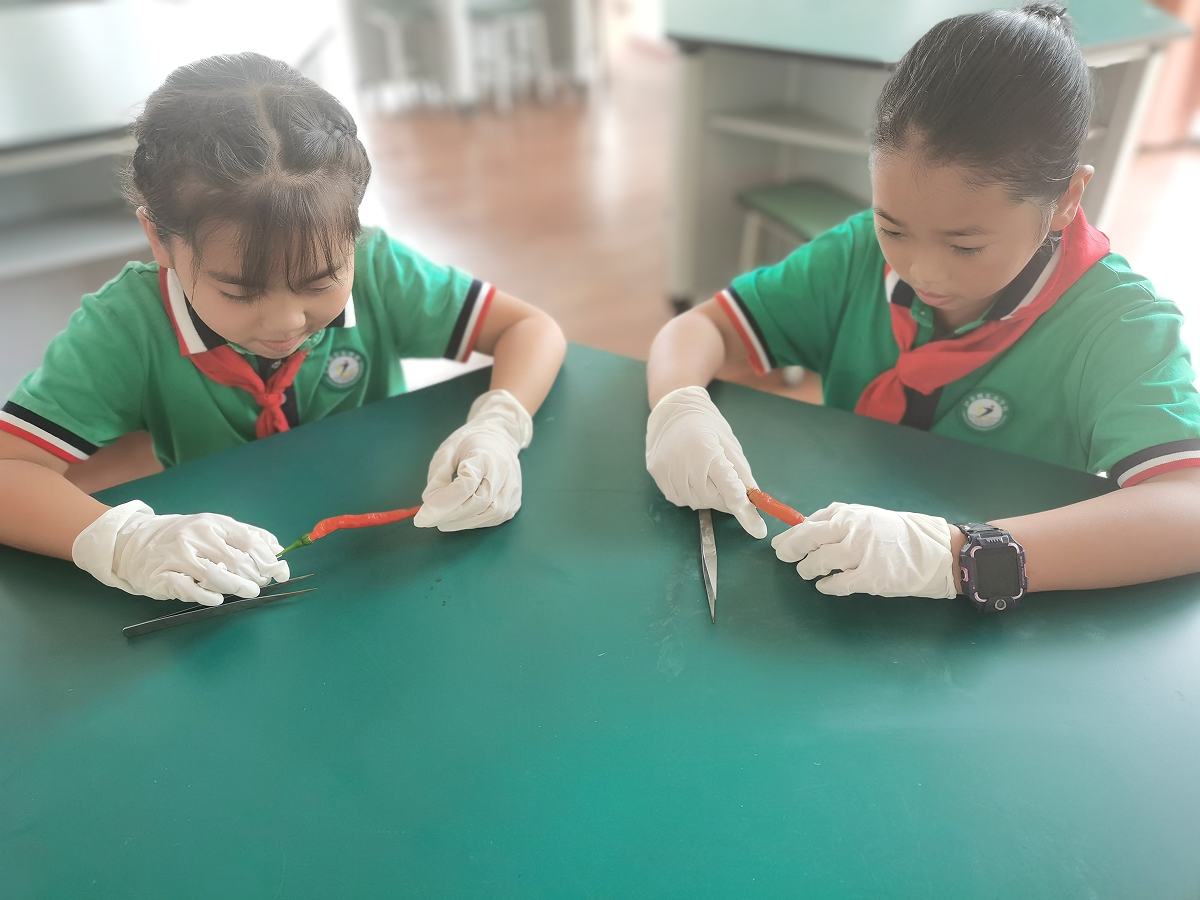 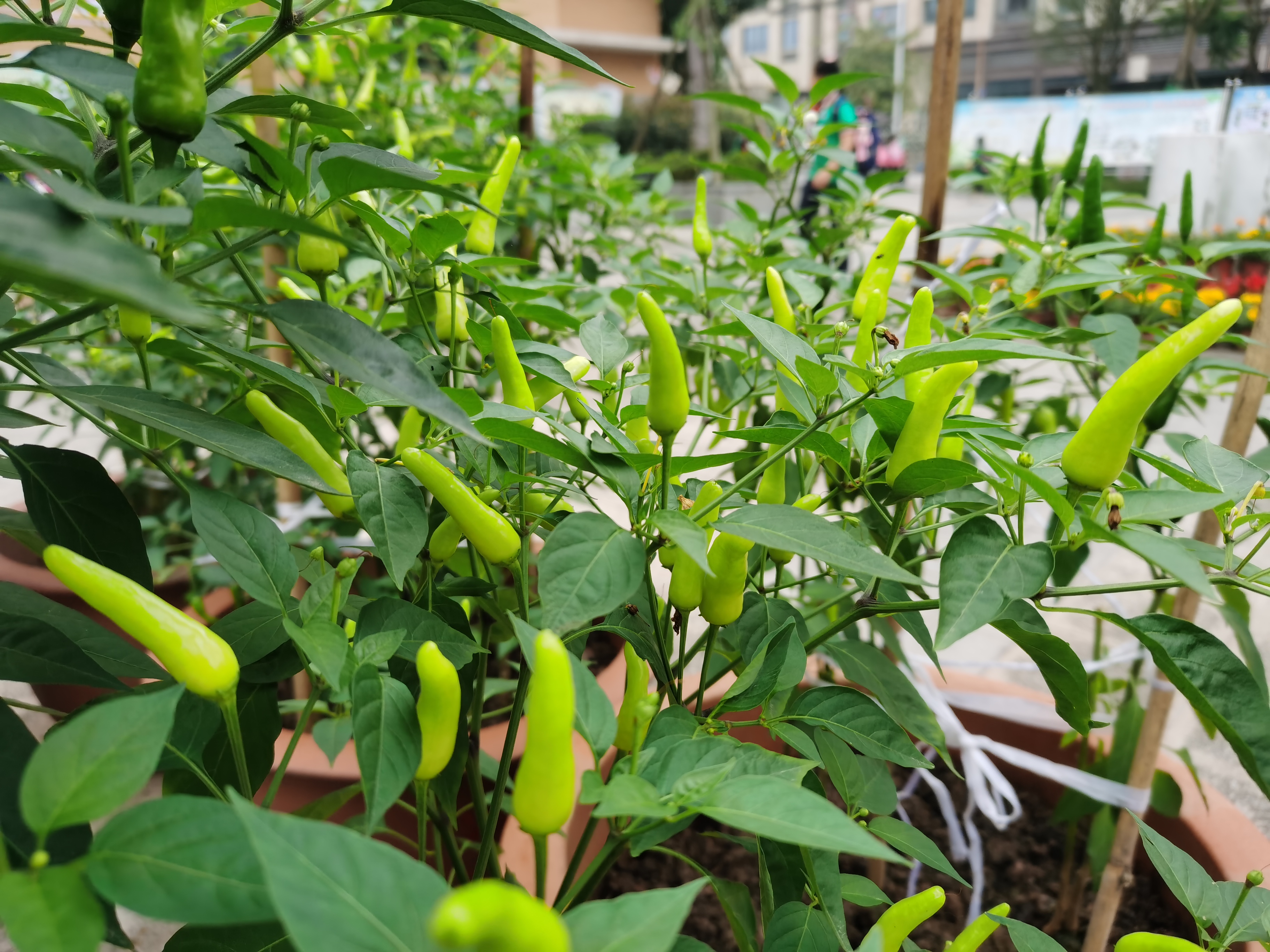 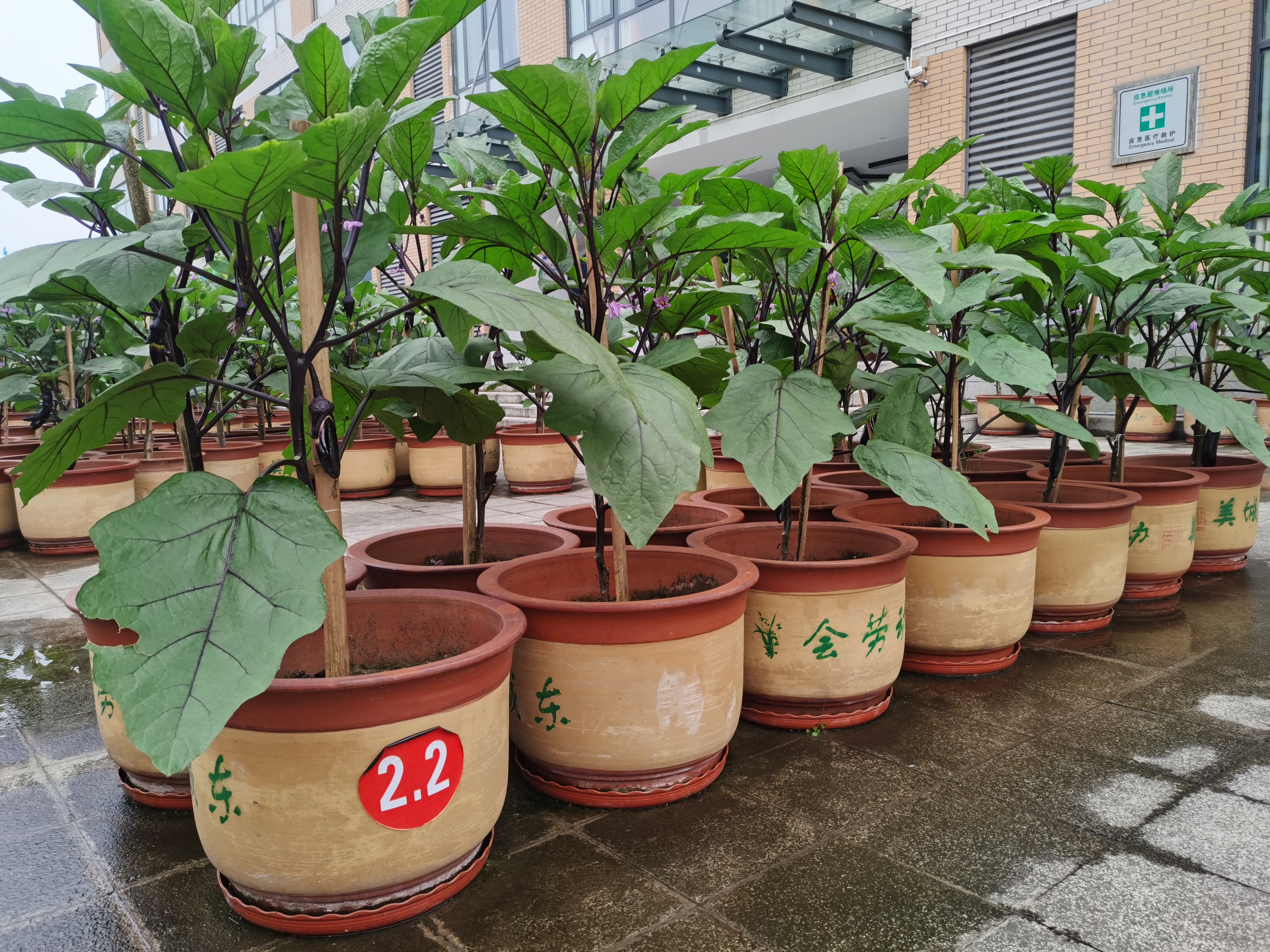 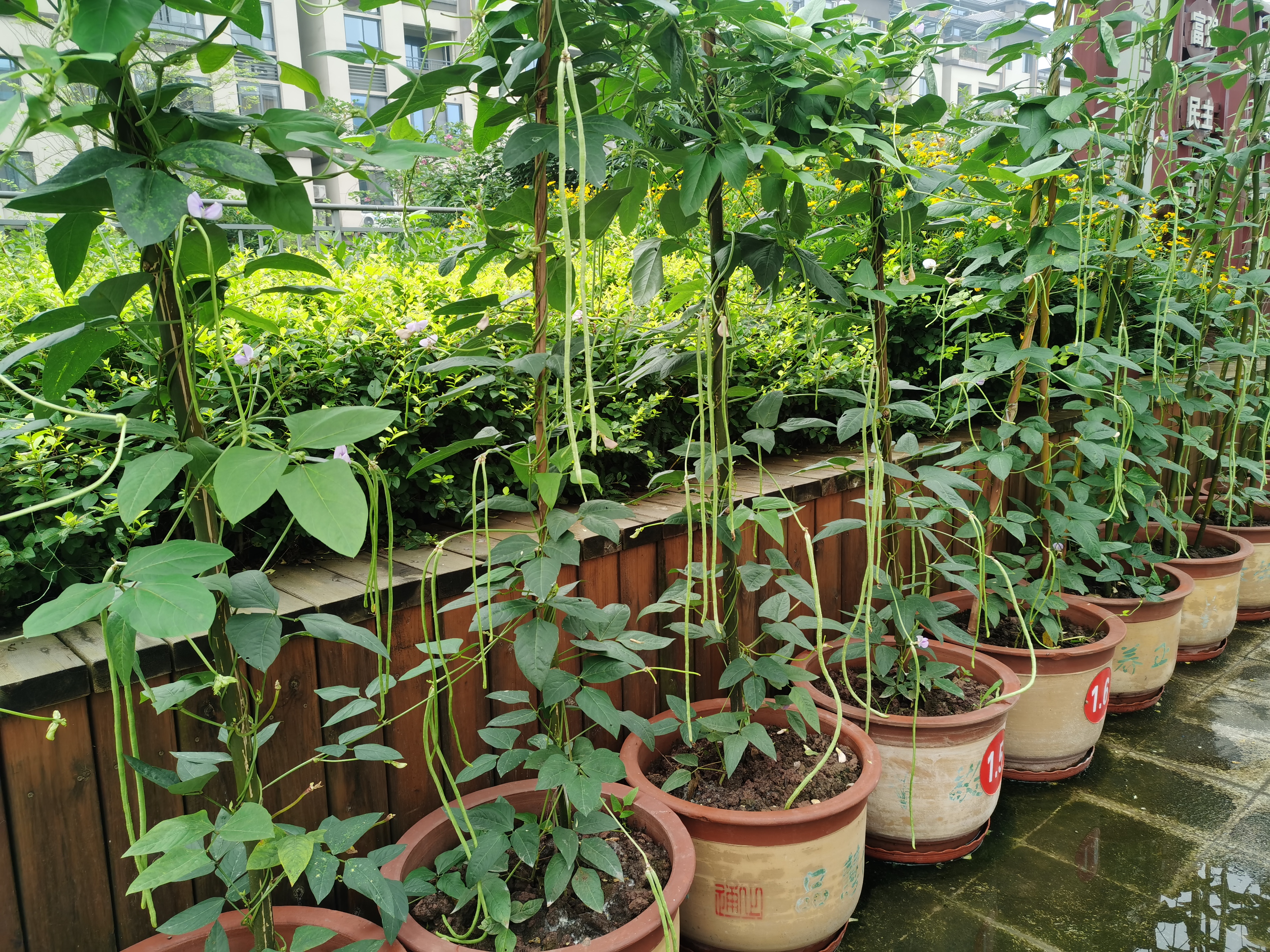 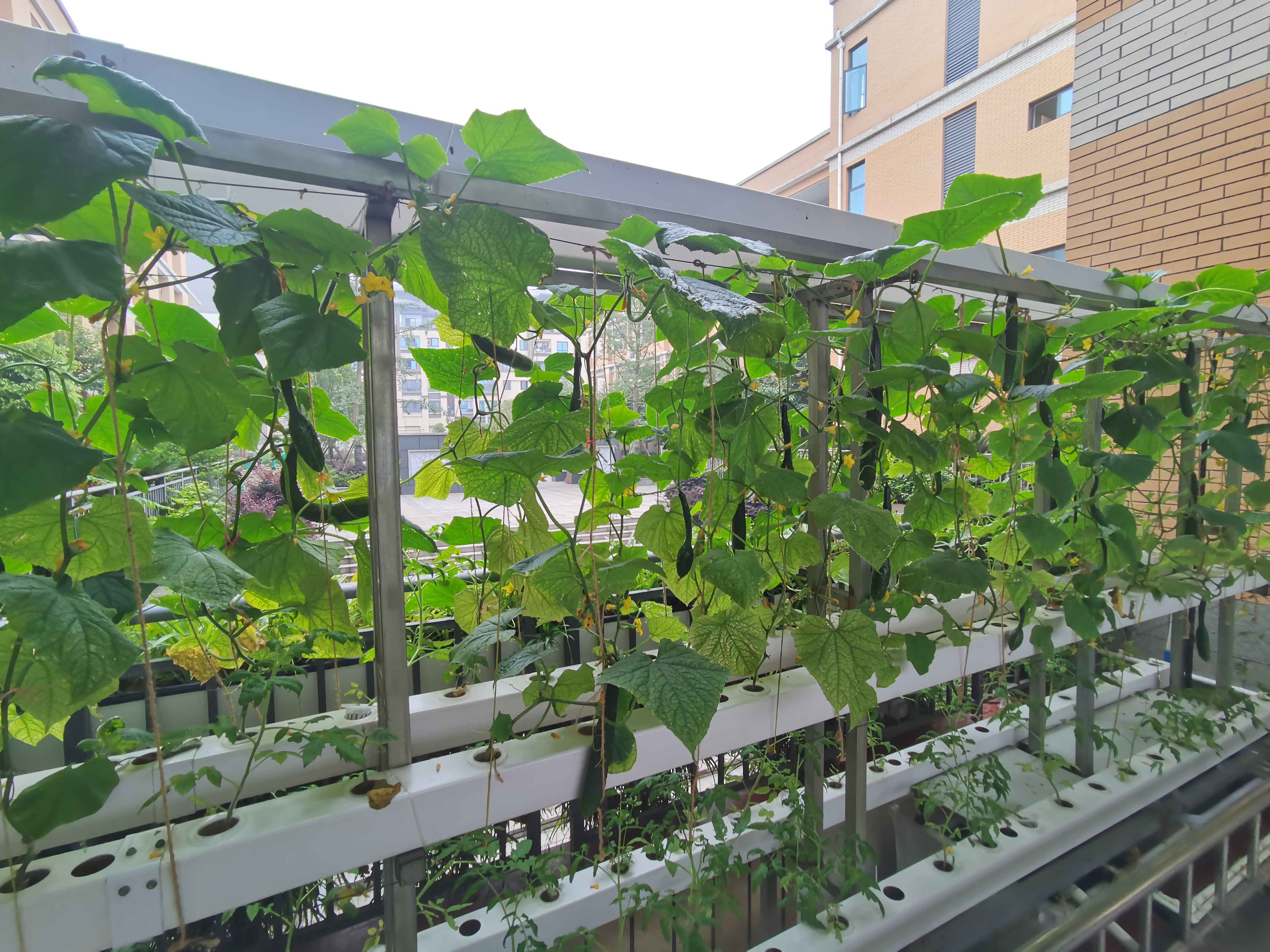 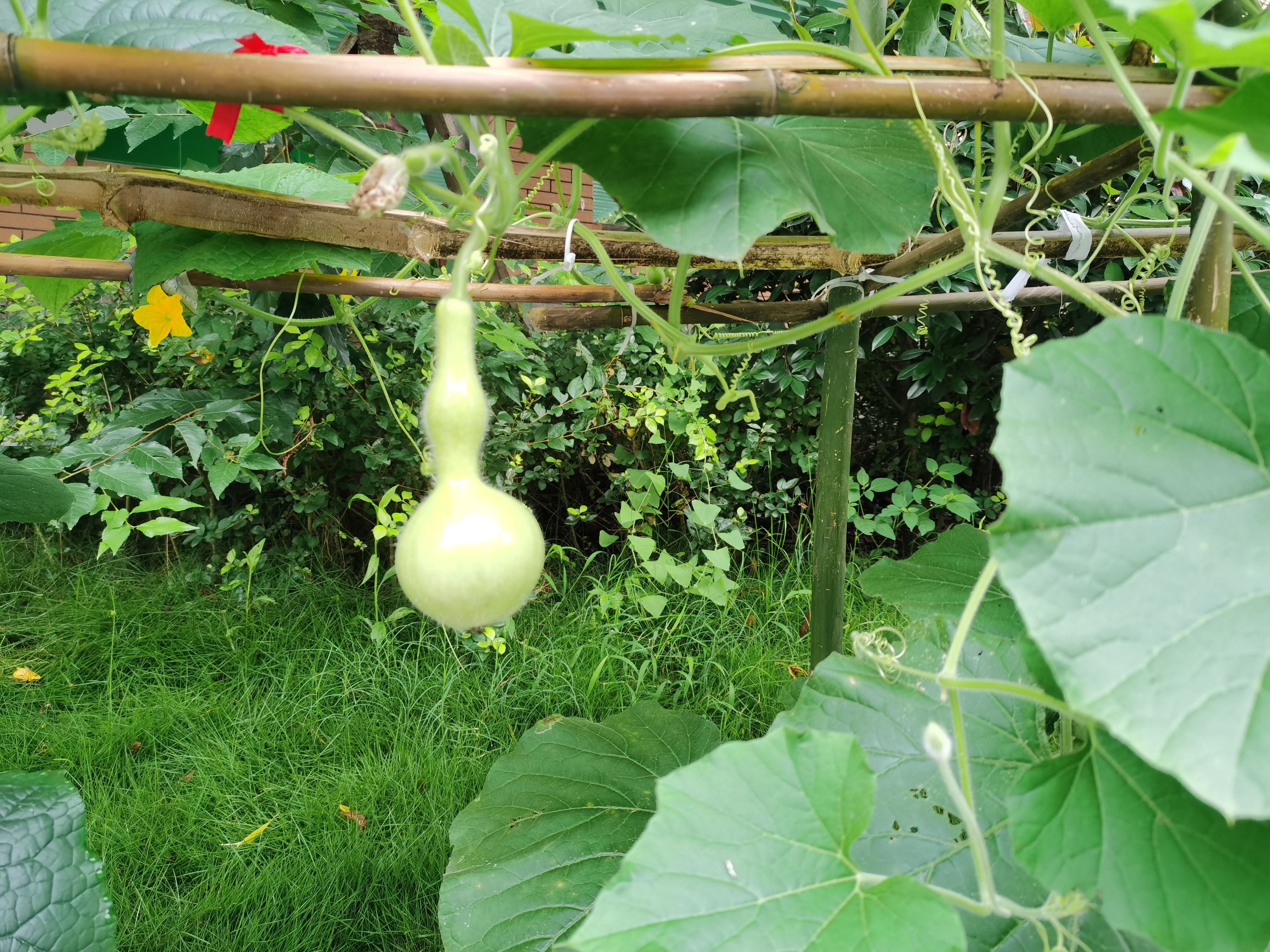 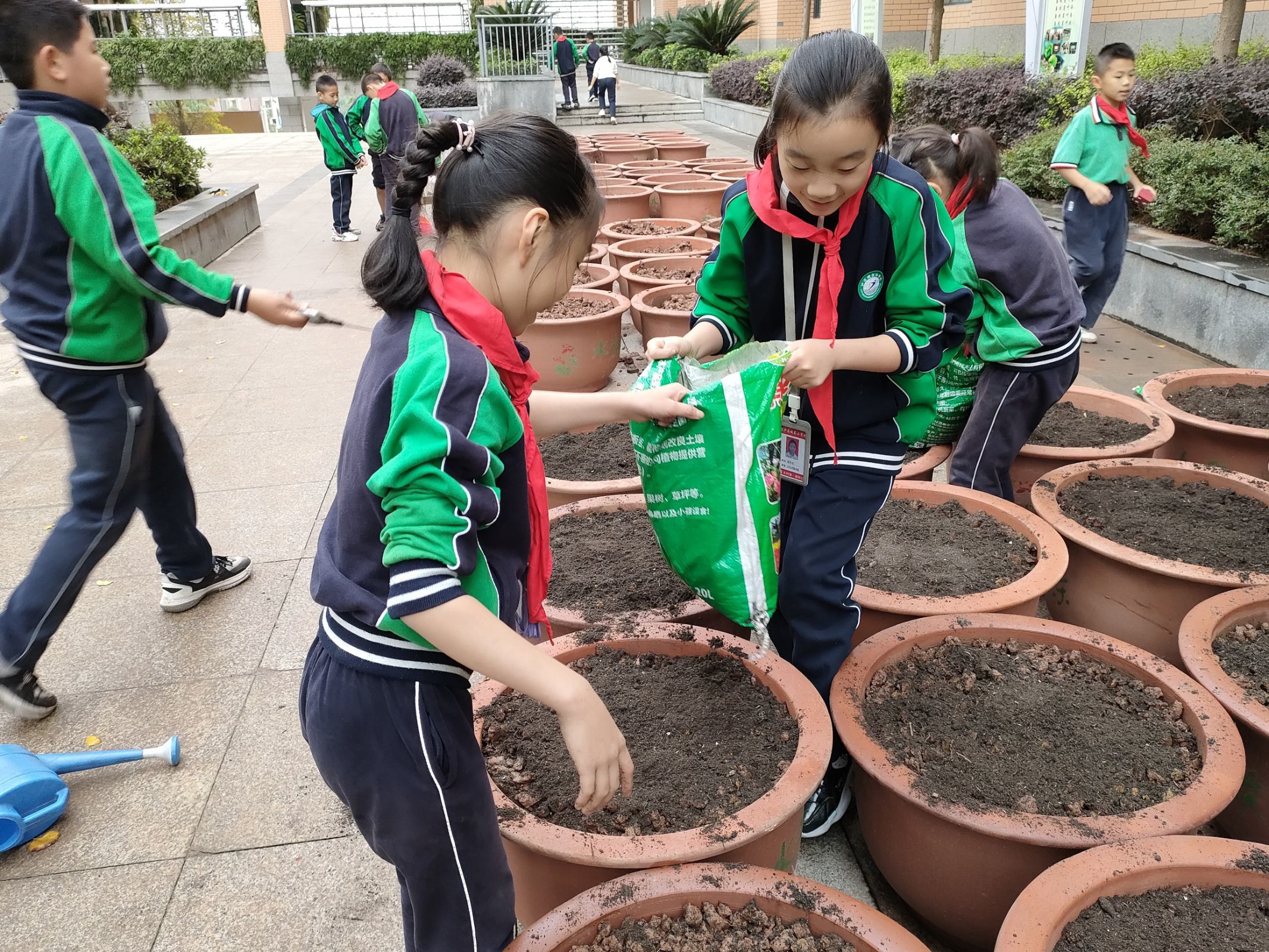 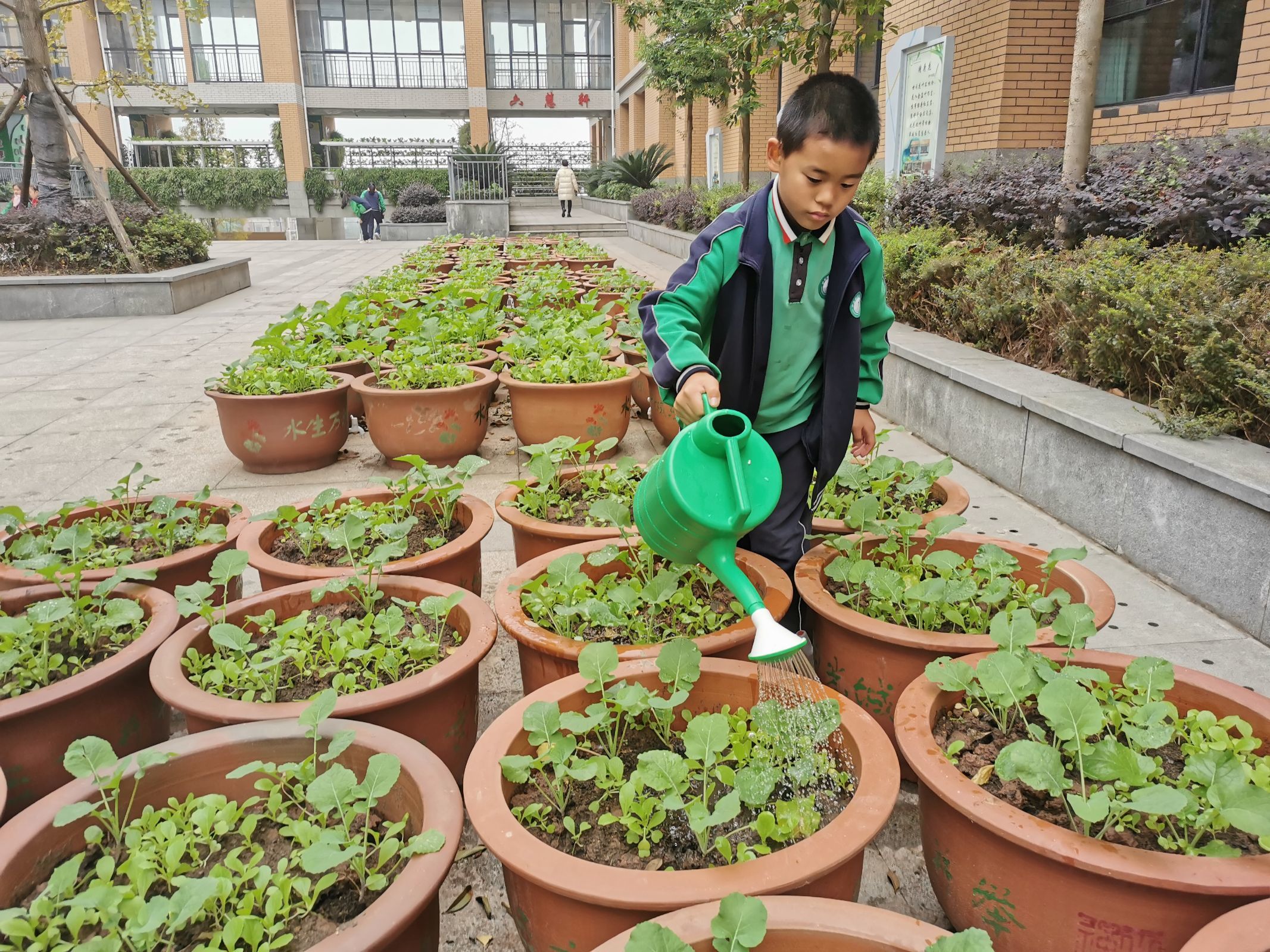 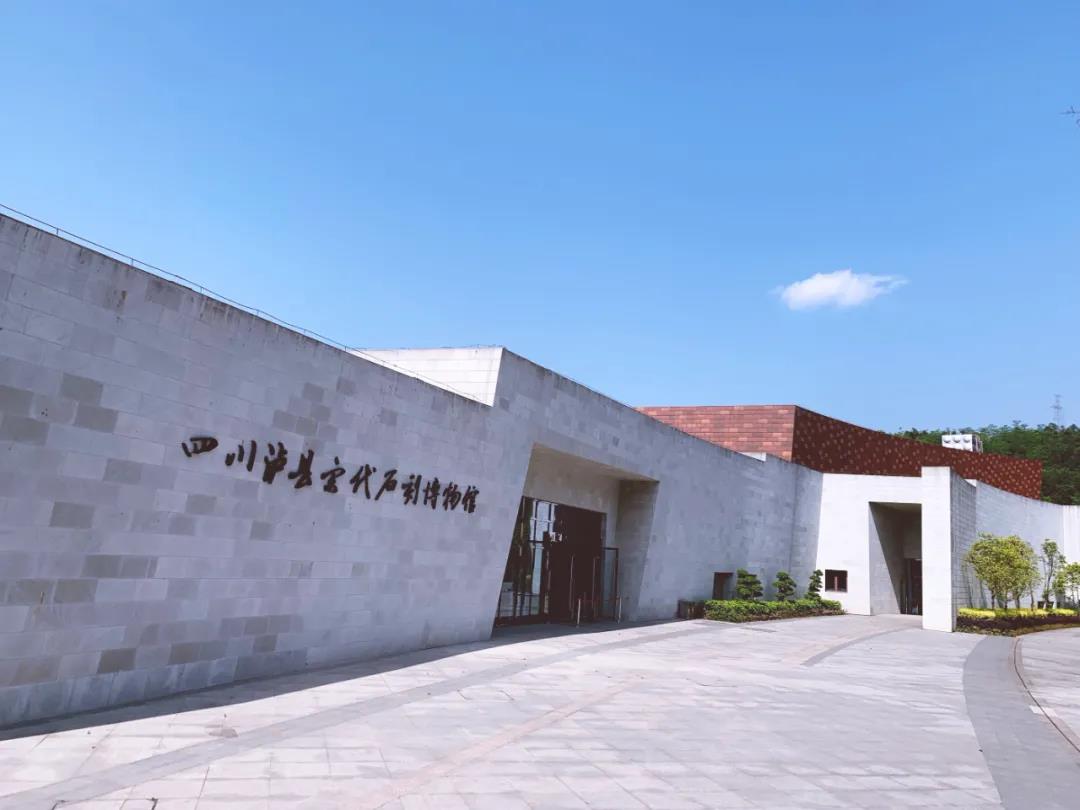 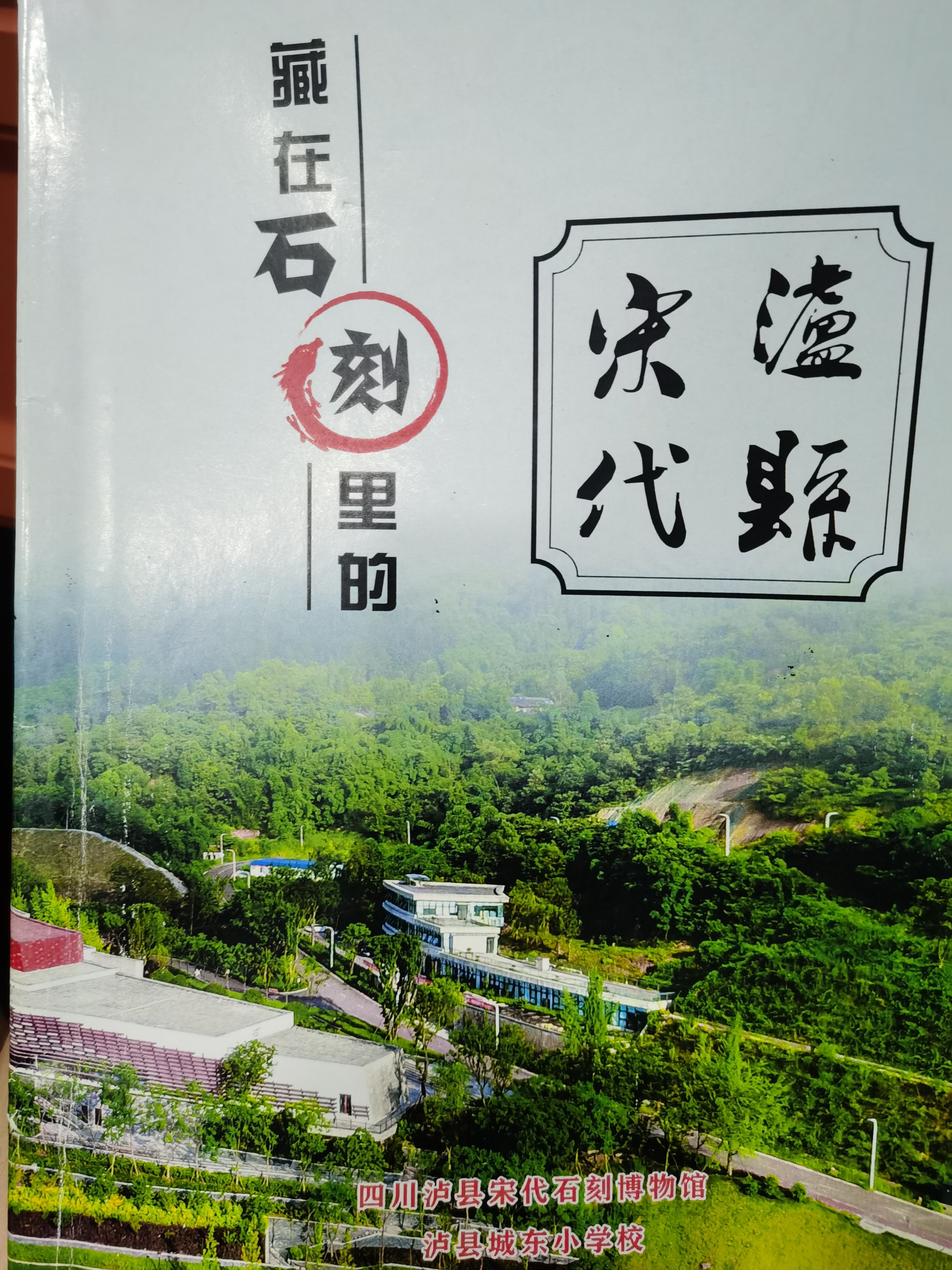 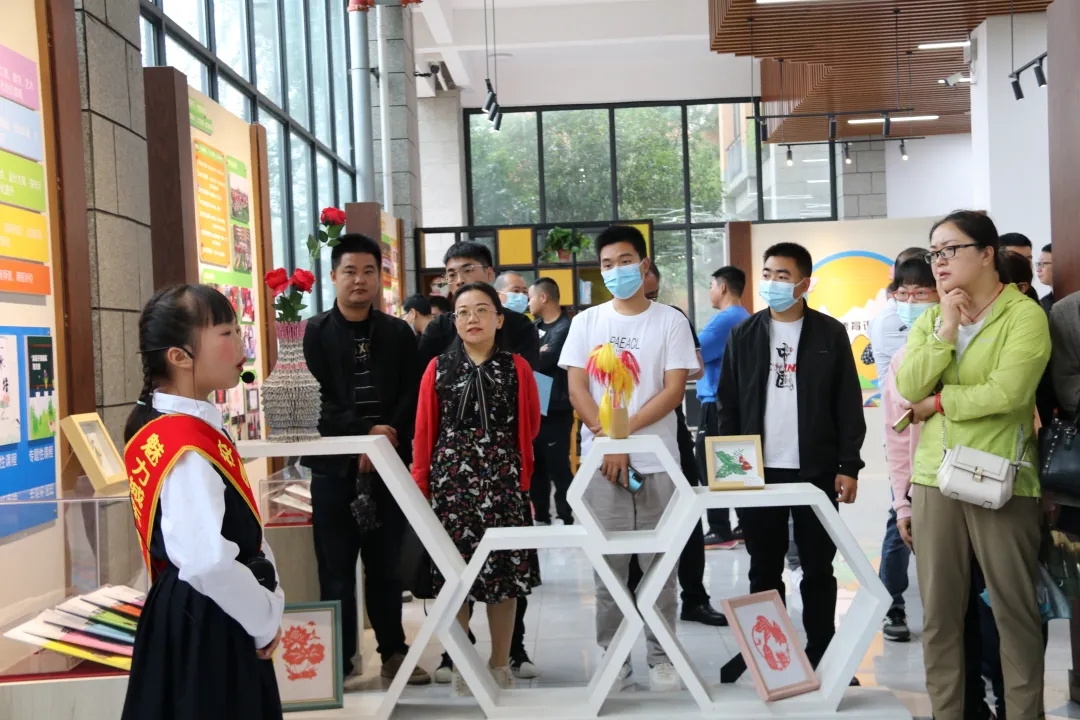 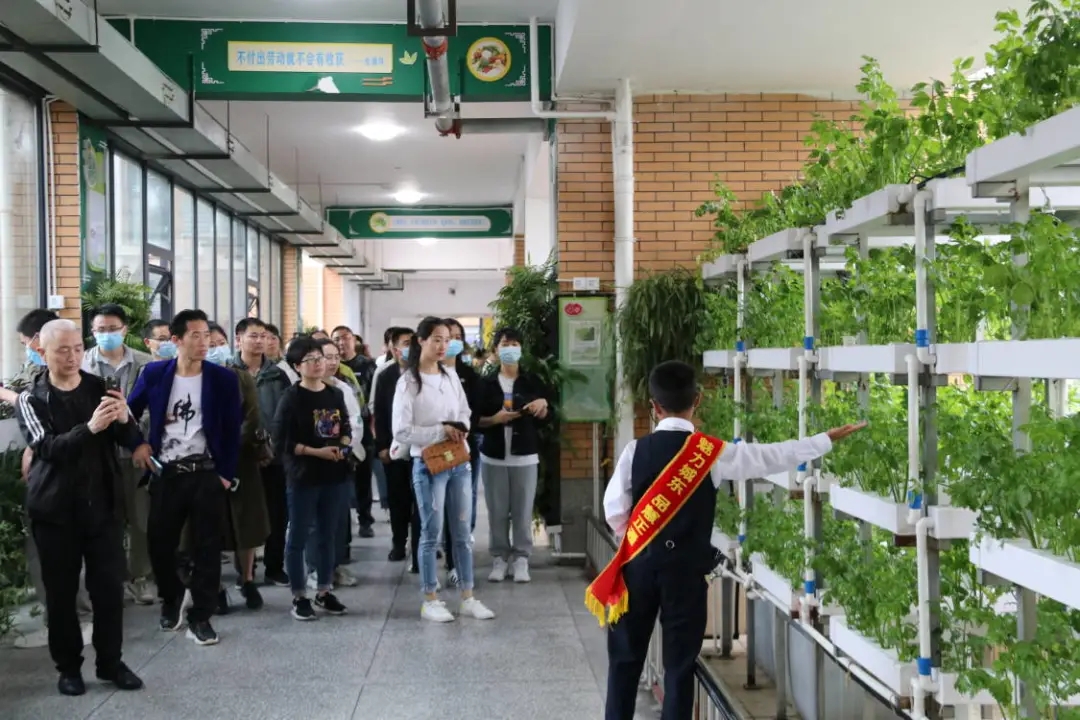 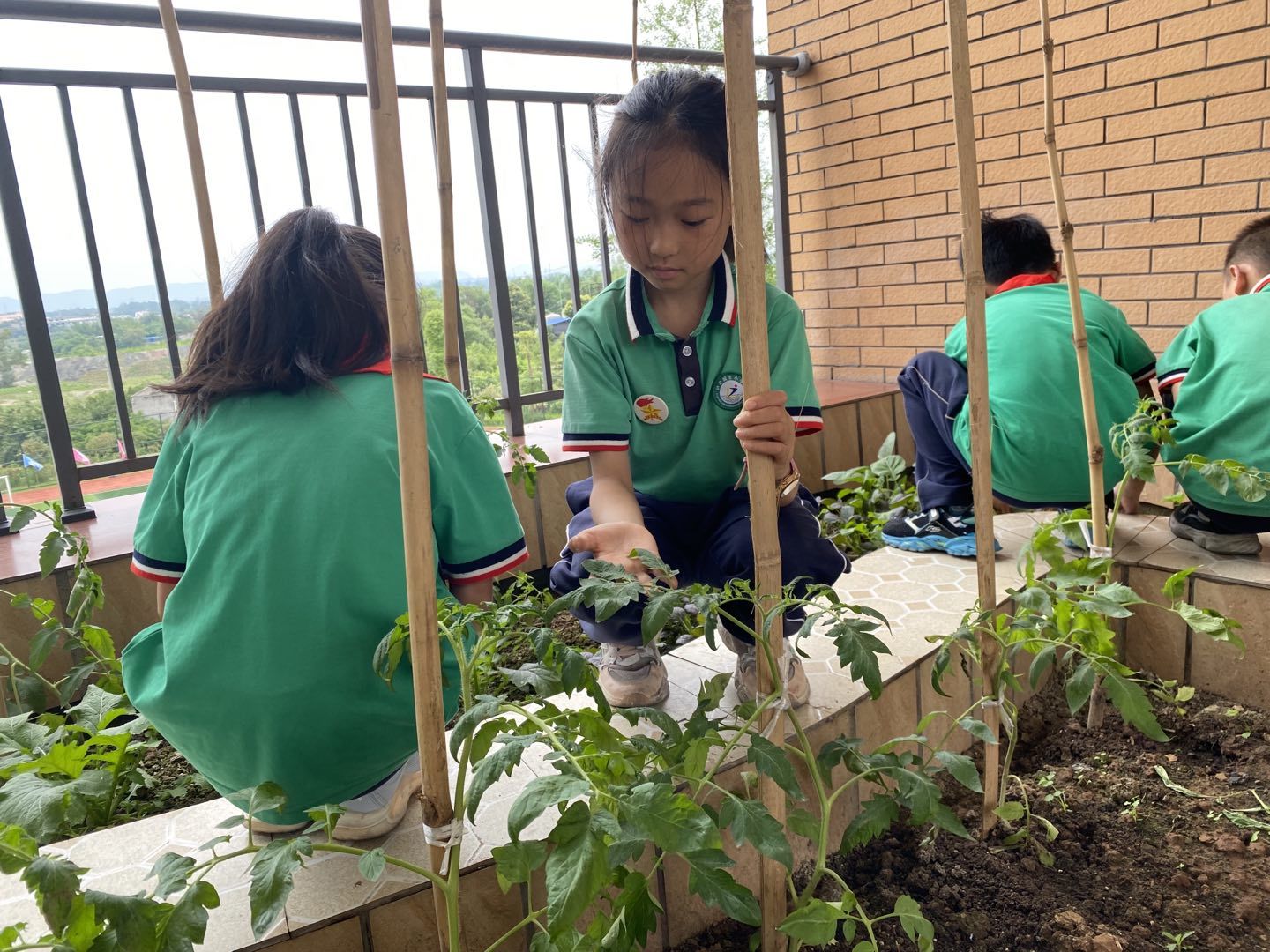 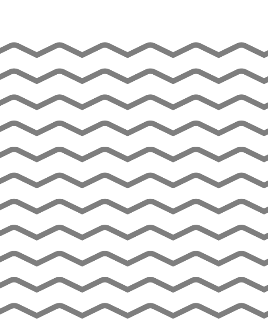 课程资源
1——6年级劳动教育校本读本
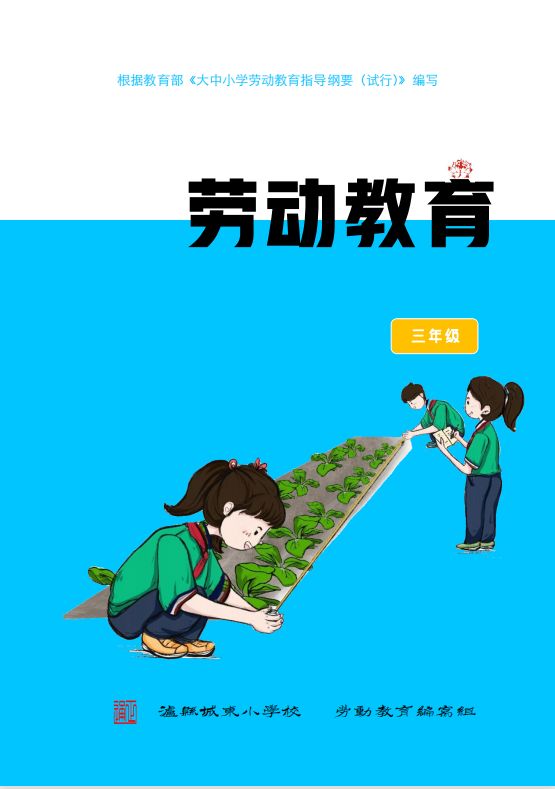 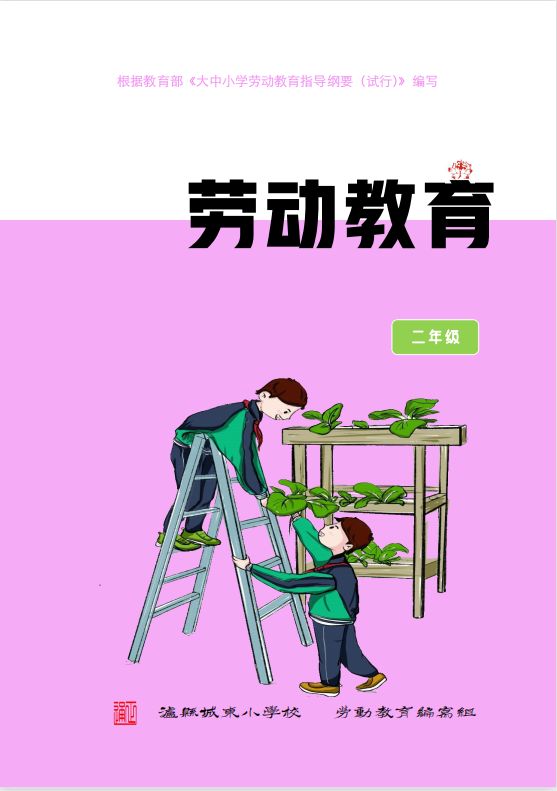 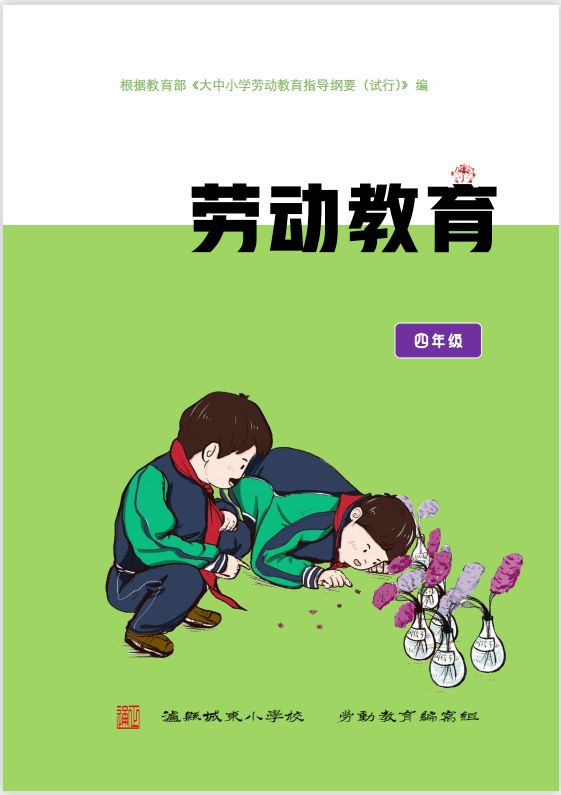 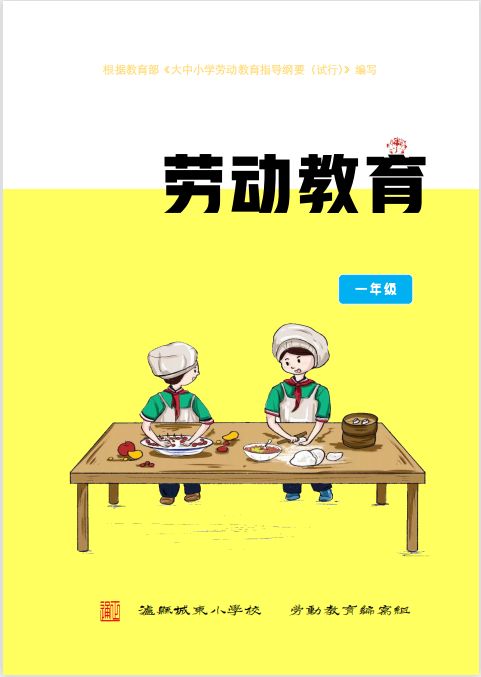 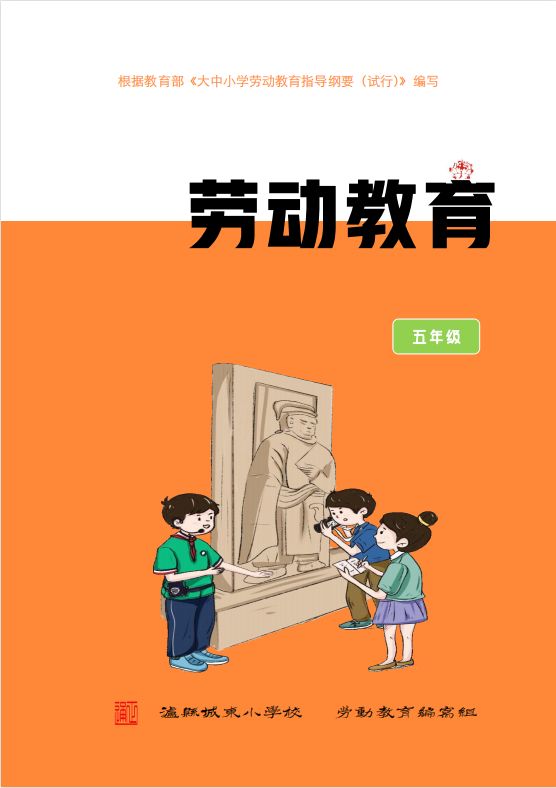 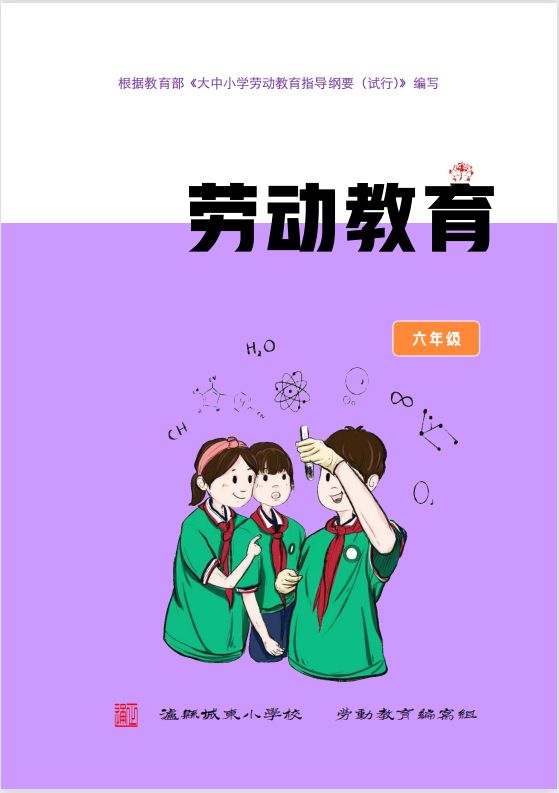 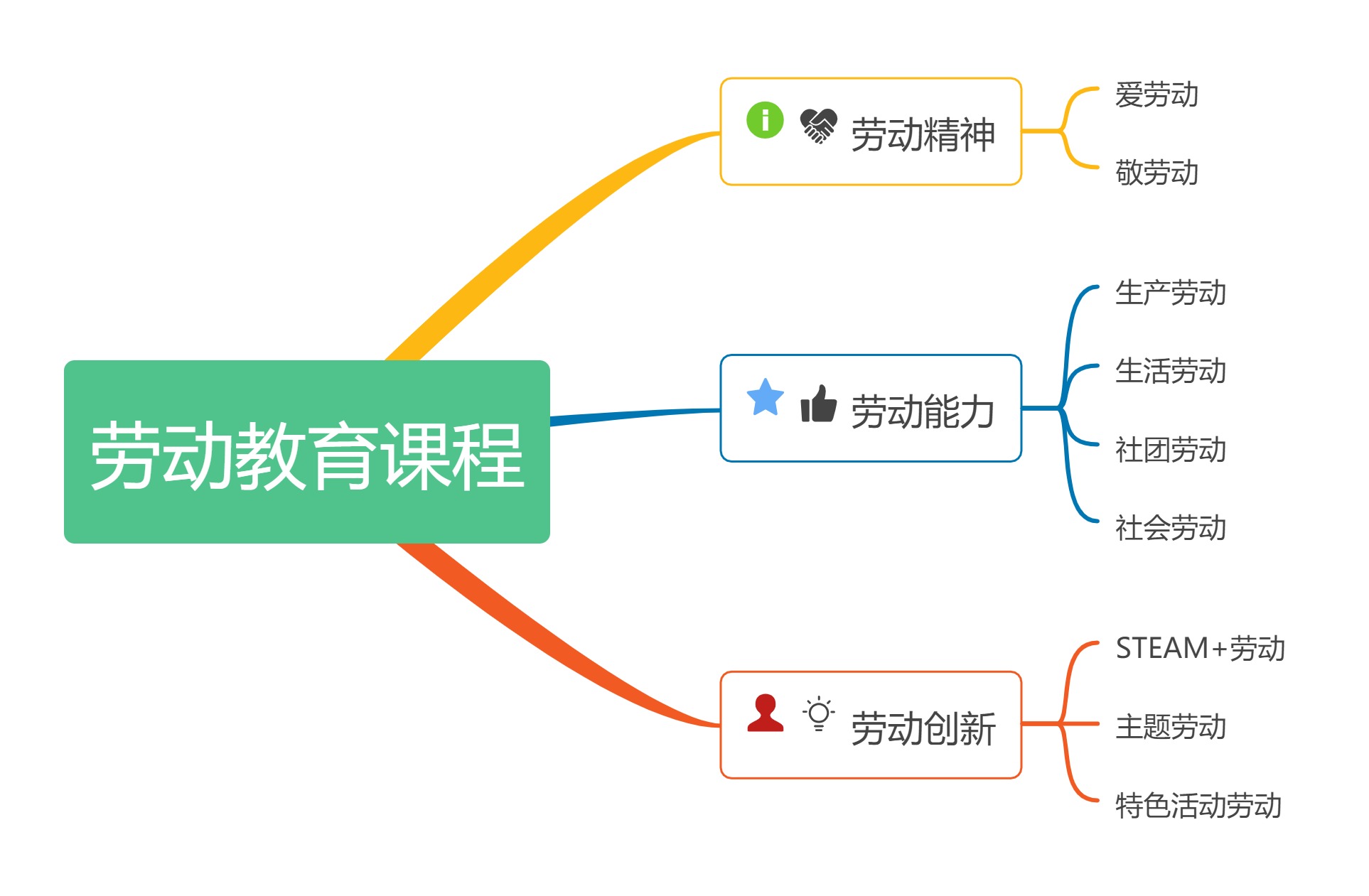 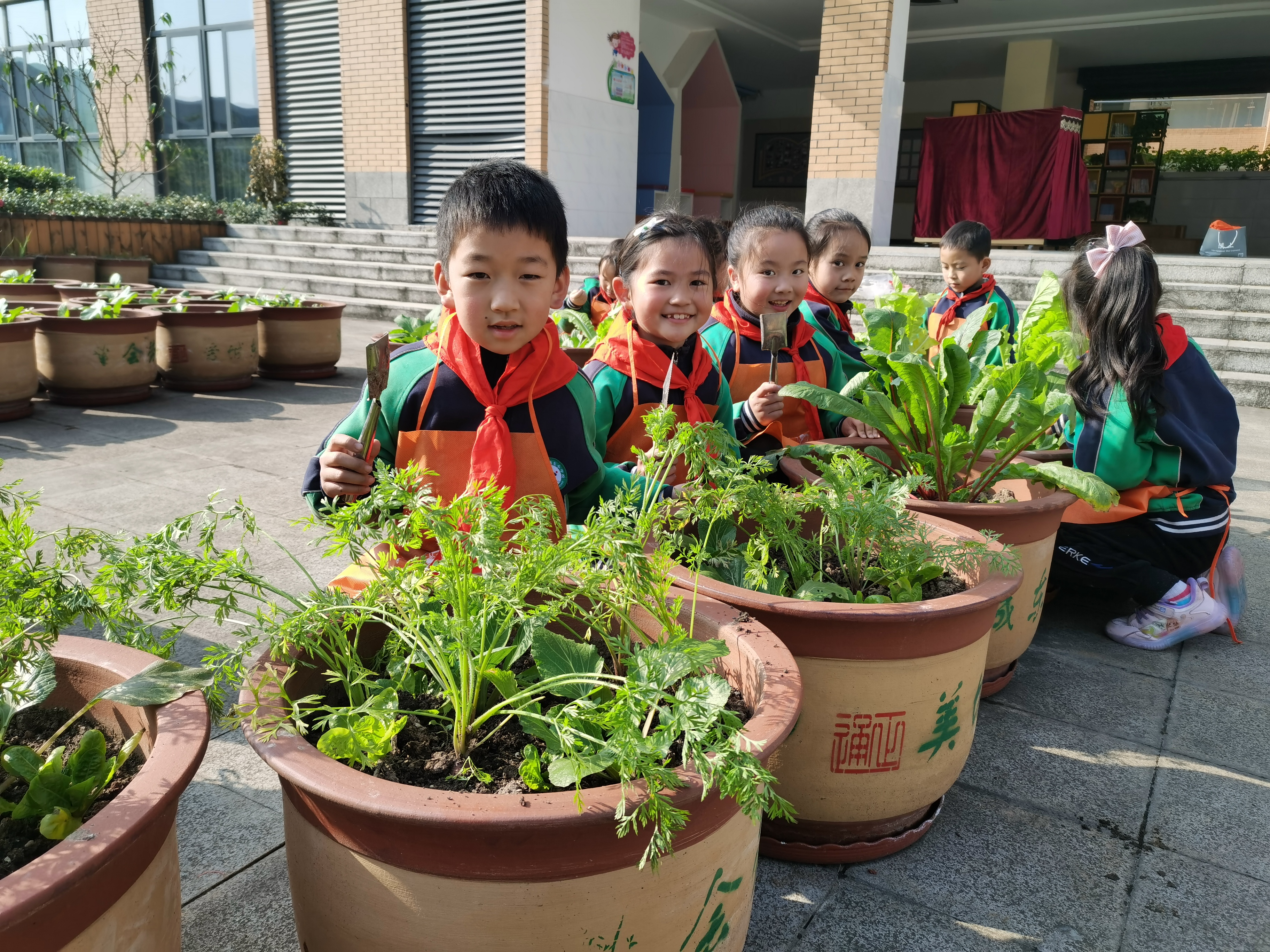 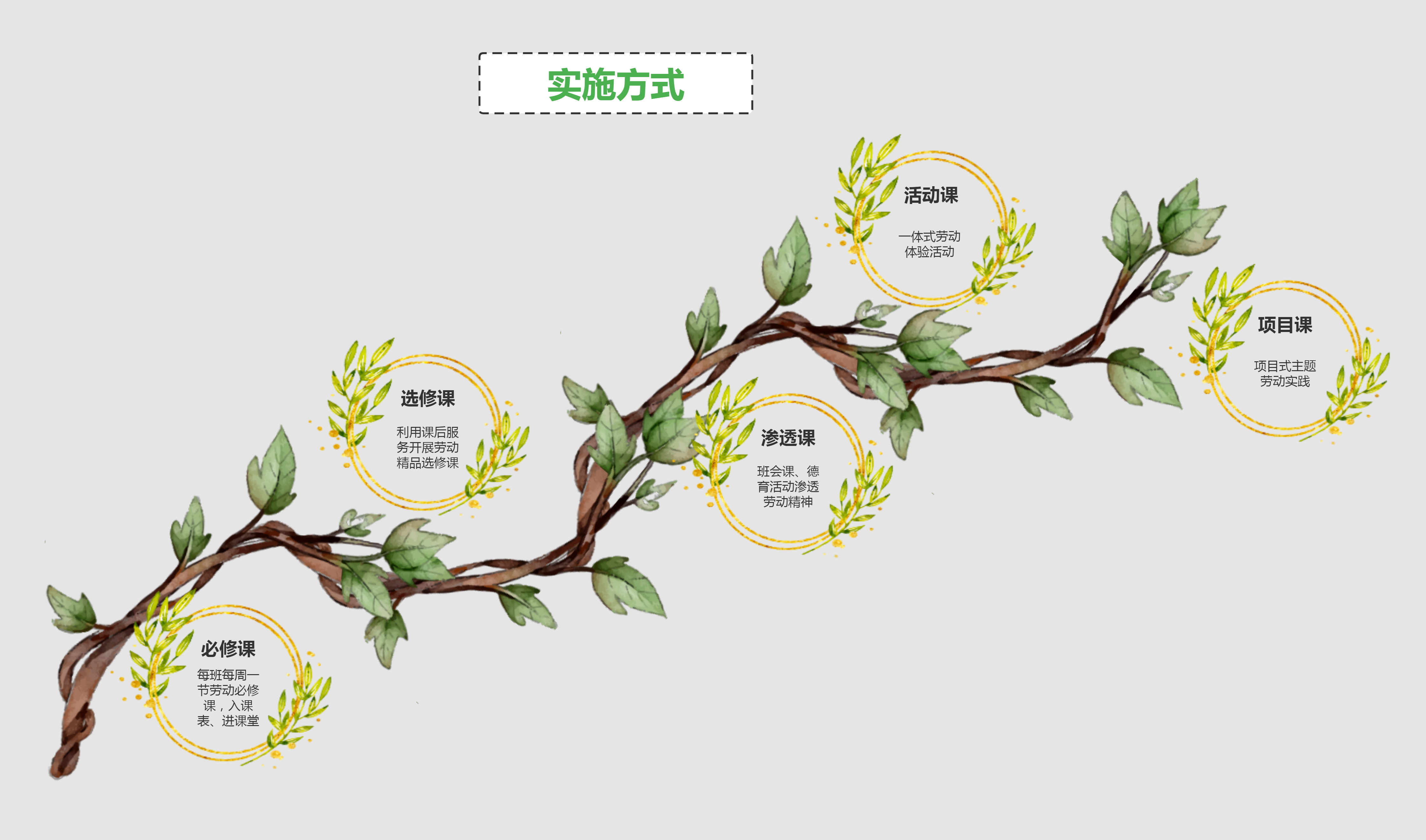 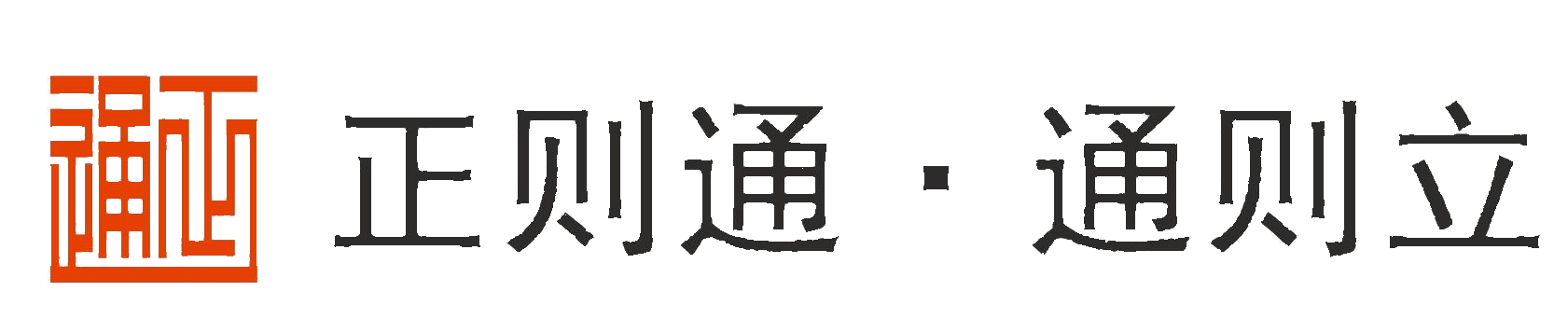 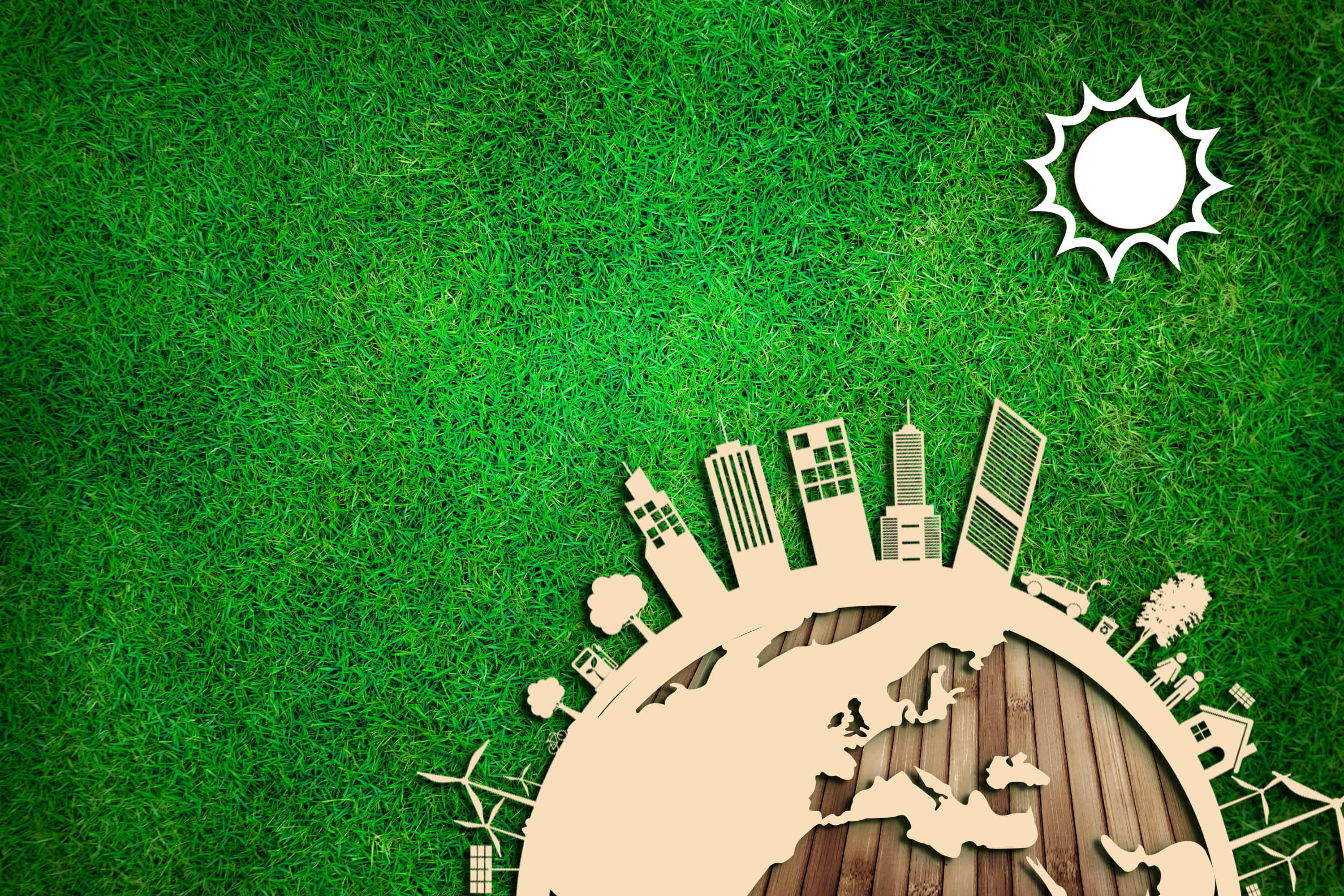 感谢您的观看
敬请批评指正